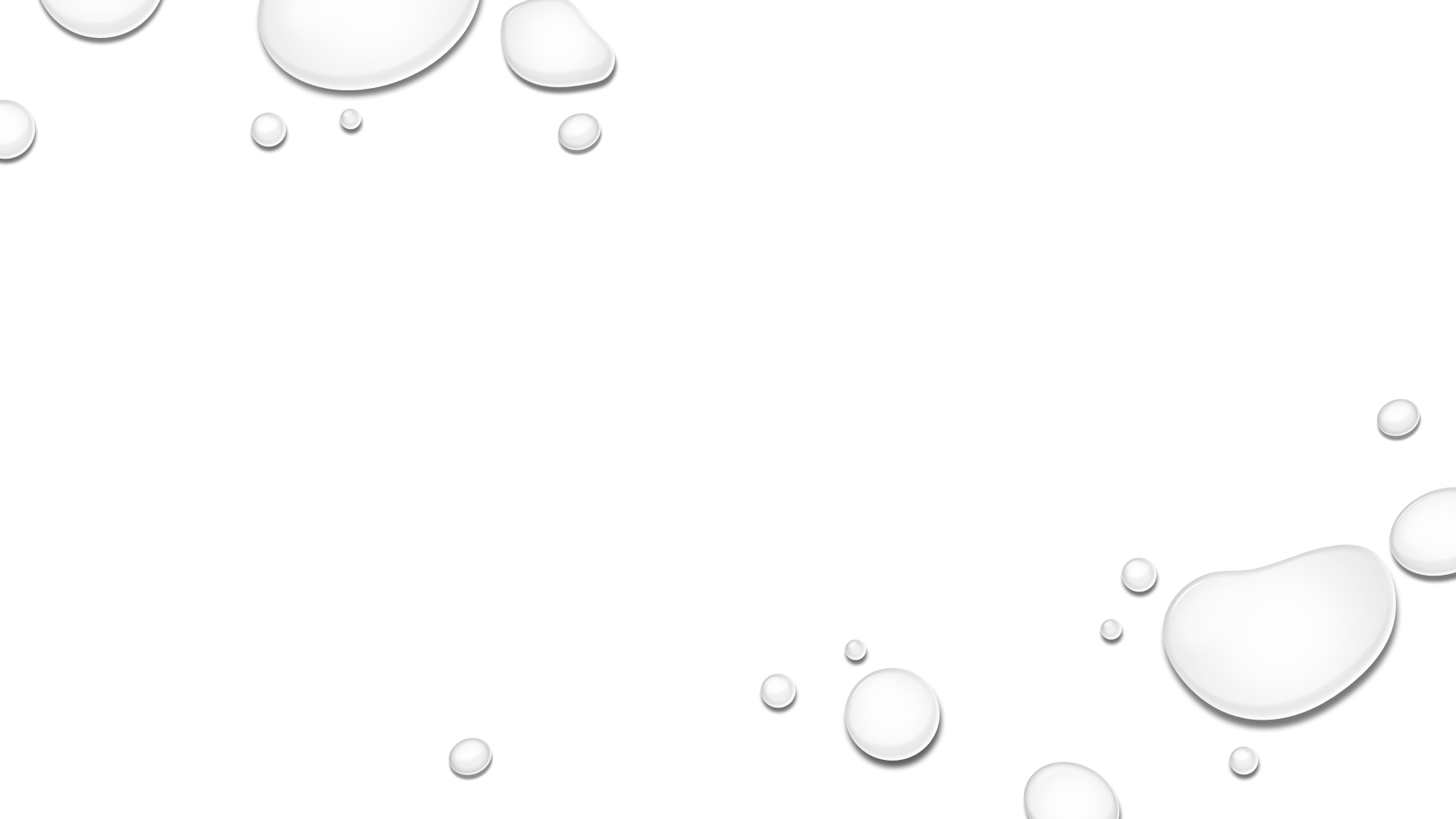 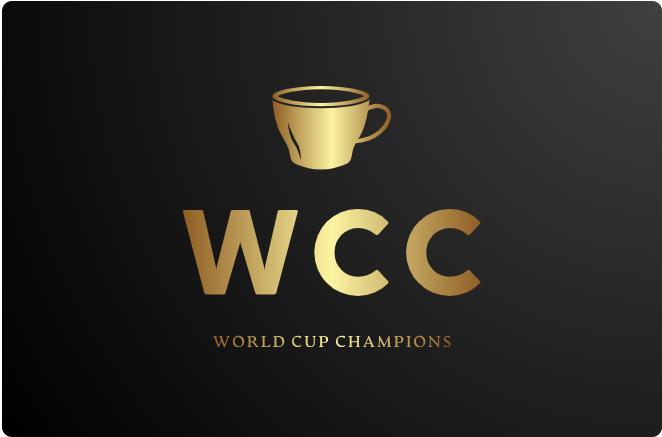 Nicholas Kuzyshyn
Maya Jessome
Sami-Joe El-Bitar
Adapted cup holder Project
TAUSIF ISLAM
JONAH KLEIN SWORMINK
Maya
Our project
Cerebral Palsy
Withstand force from muscle spasms
Last Year’s cup couldn’t reach client
Cup holder to attach to Wheelchair Tray
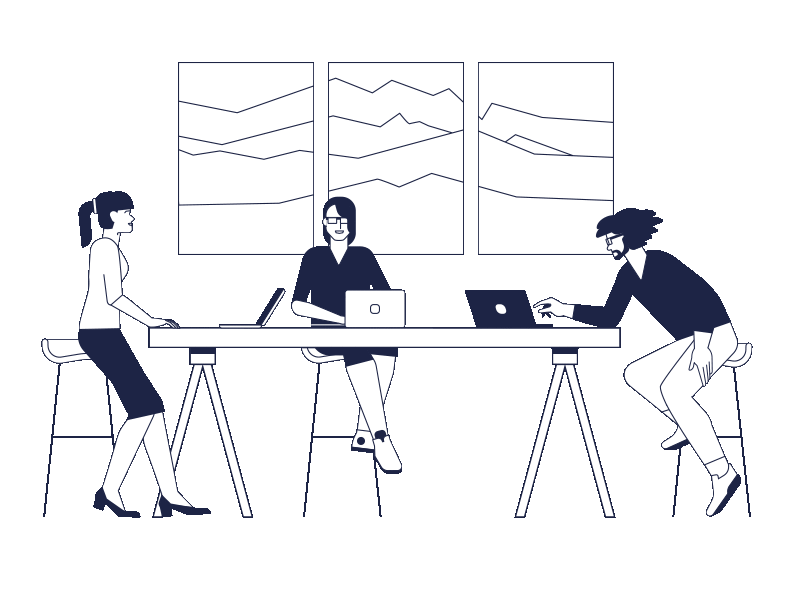 ADD YOUR OWN TEXT HERE ADD YOUR OWN TEXT HERE ADD YOUR OWN TEXT HERE ADD YOUR OWN TEXT HERE ADD YOUR OWN TEXT HERE ADD YOUR OWN TEXT HERE ADD YOUR OWN TEXT HERE ADD YOUR OWN TEXT HERE ADD YOUR OWN TEXT HERE ADD YOUR OWN TEXT HERE
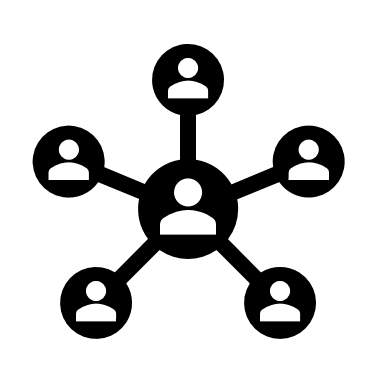 ADD YOUR OWN TEXT HERE ADD YOUR OWN TEXT HERE. ADD YOUR OWN TEXT HERE ADD YOUR OWN TEXT HERE.  
ADD YOUR OWN TEXT HERE ADD YOUR OWN TEXT HERE.  ADD YOUR OWN TEXT HERE ADD YOUR OWN TEXT HERE.
Benchmarking Products
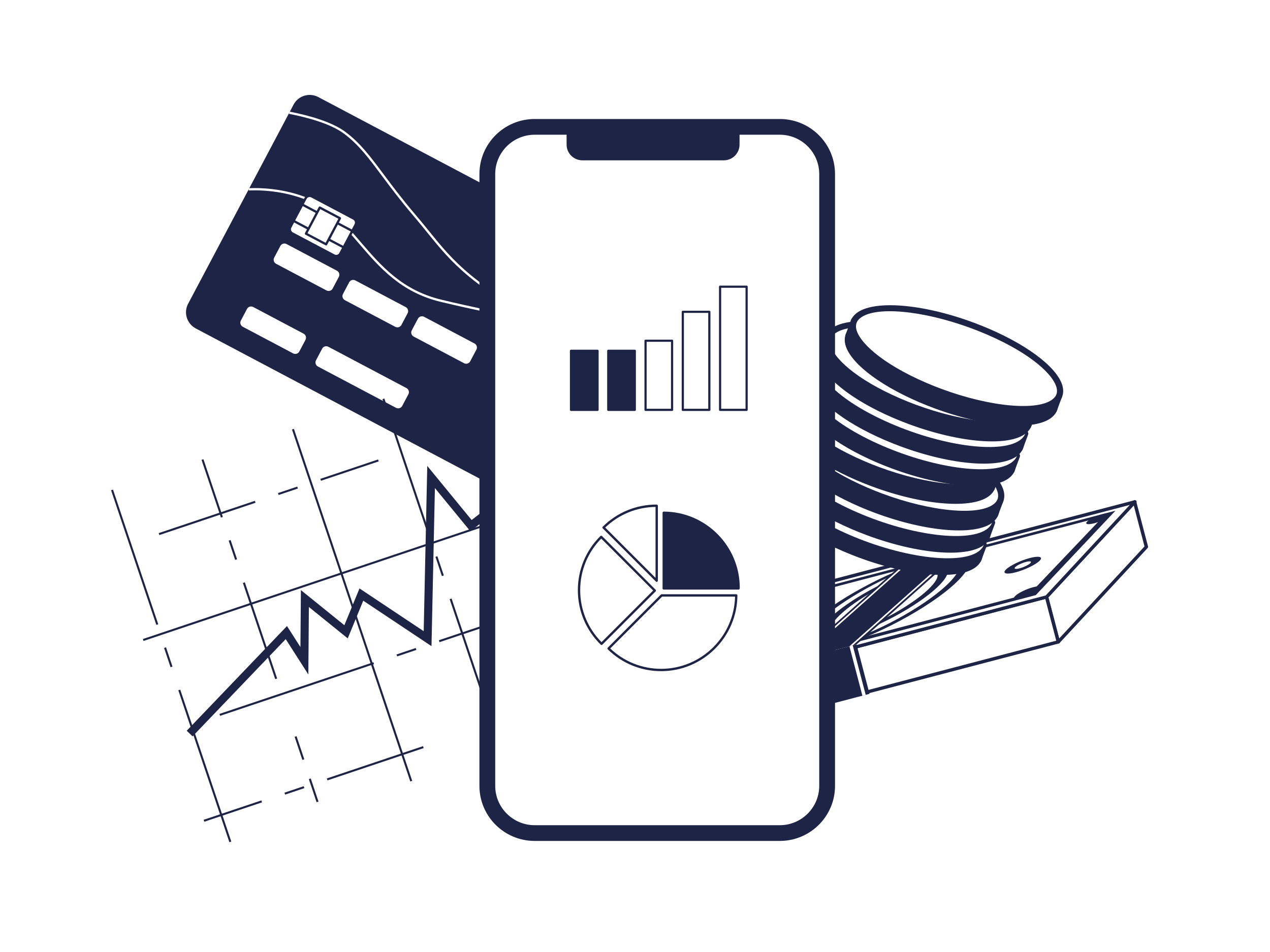 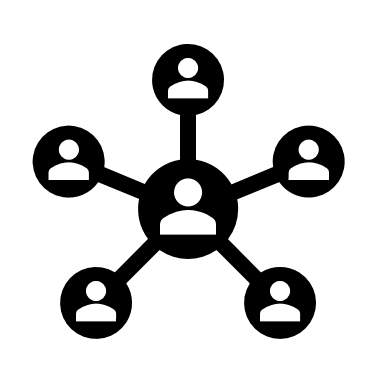 ADD YOUR TEXT HERE
DELETE THIS TEXT
AND WRITE NEW
SENTENCES
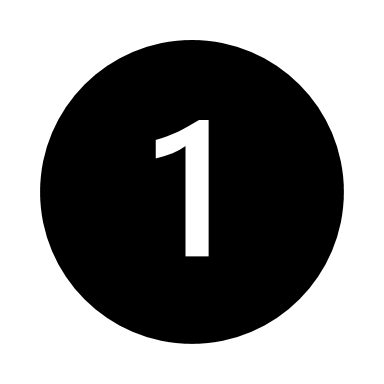 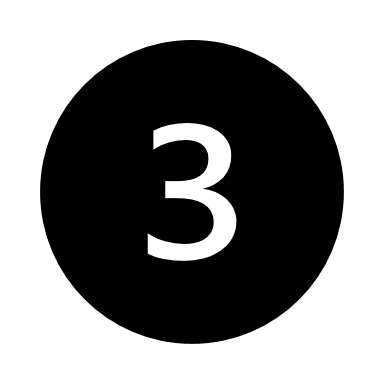 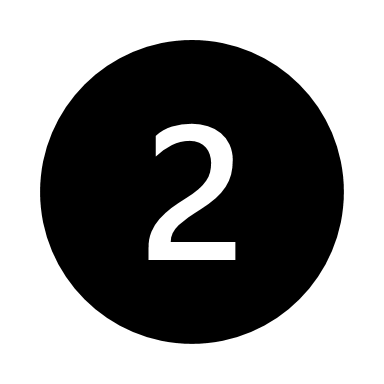 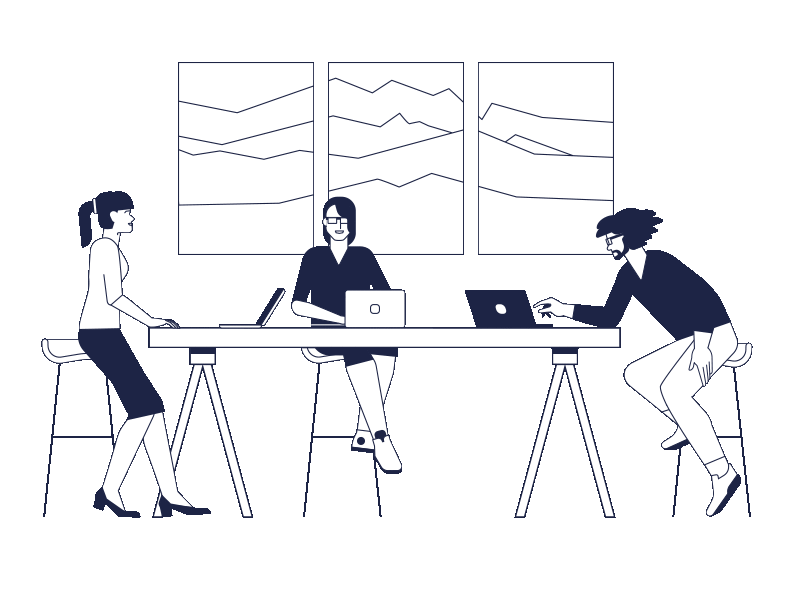 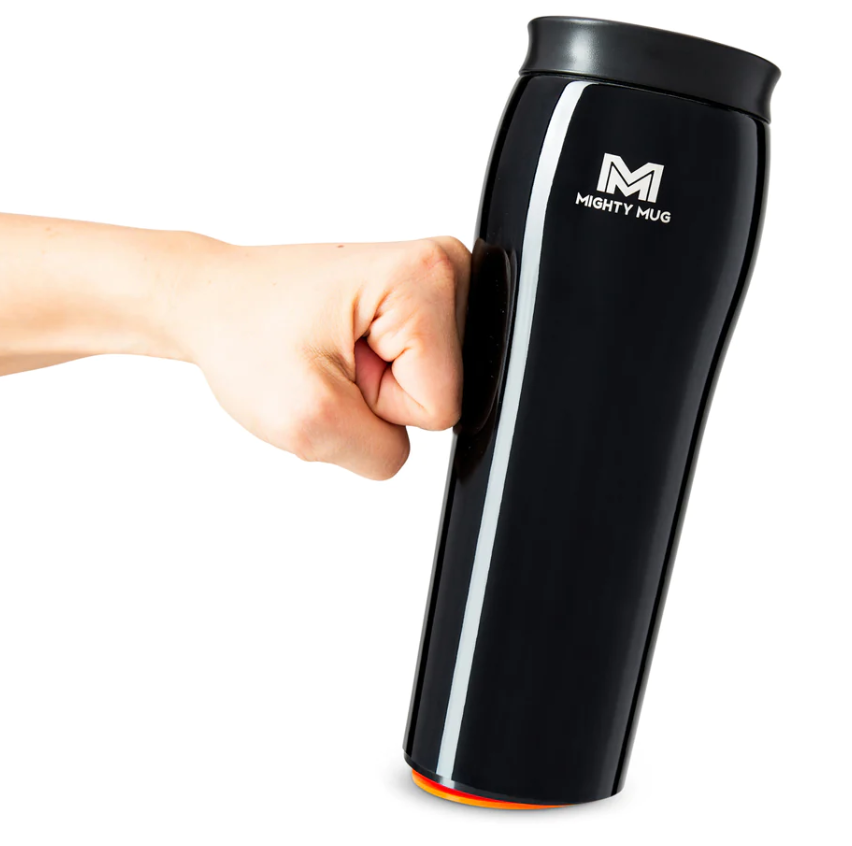 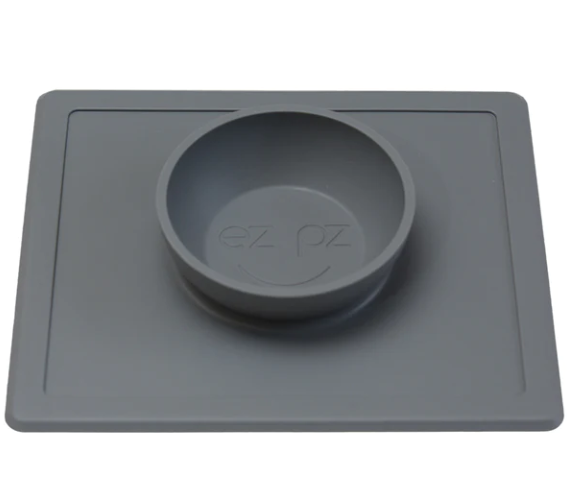 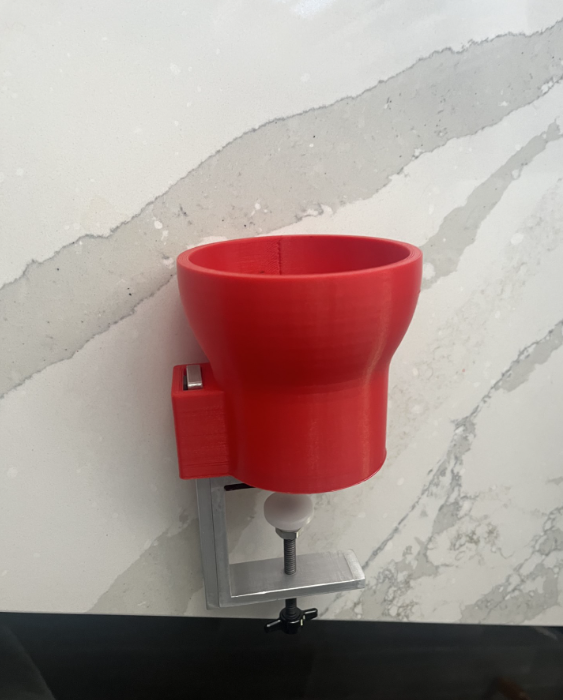 Jonah
YOUR HEADLINE
ADD YOUR OWN TEXT HERE ADD YOUR OWN TEXT HERE ADD YOUR OWN TEXT HERE ADD YOUR OWN TEXT HERE ADD YOUR OWN TEXT HERE ADD YOUR OWN TEXT HERE ADD YOUR OWN TEXT HERE ADD YOUR OWN TEXT HERE ADD YOUR OWN TEXT HERE ADD YOUR OWN TEXT HERE ADD YOUR OWN TEXT HERE ADD YOUR OWN TEXT HERE
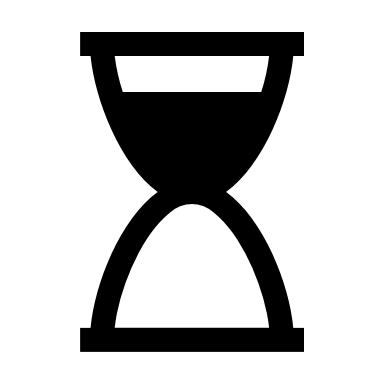 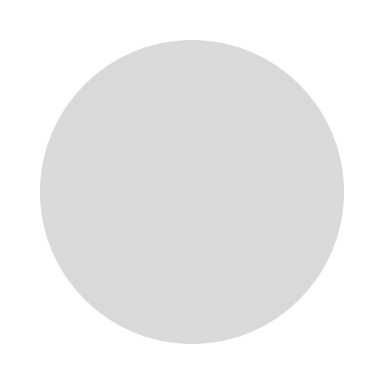 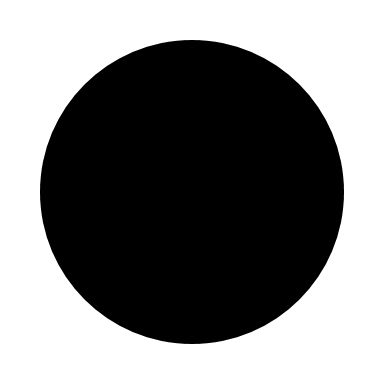 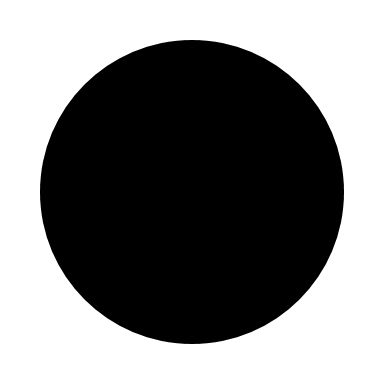 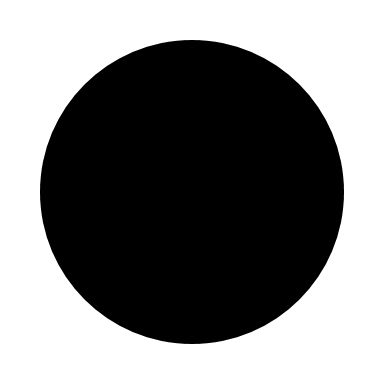 CUP DADDY
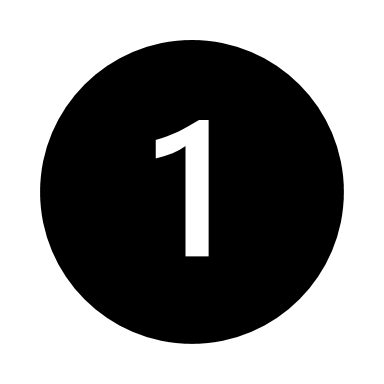 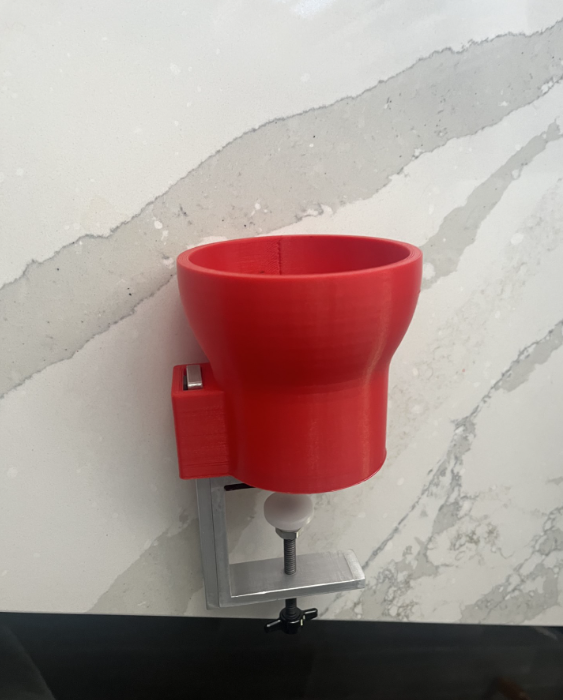 Satisfactory Elements
Customer Complaints
https://makerepo.com/JessicaYoungSpice/1675.cup-daddy-secure-cup-holder
Jonah
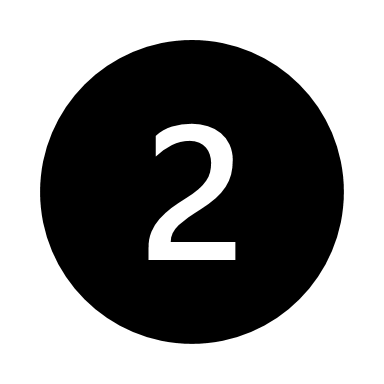 ADD YOUR OWN TEXT HERE;))
ADD YOUR OWN TEXT HERE ADD YOUR OWN TEXT HERE ADD YOUR OWN TEXT HERE ADD YOUR OWN TEXT HERE ADD YOUR OWN TEXT HERE ADD YOUR OWN TEXT HERE ADD YOUR OWN TEXT HERE ADD YOUR OWN TEXT HERE ADD YOUR OWN TEXT HERE ADD YOUR OWN TEXT HERE
HEADLINE
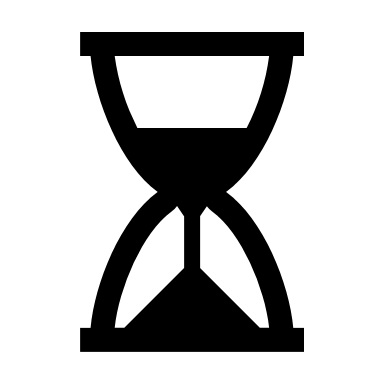 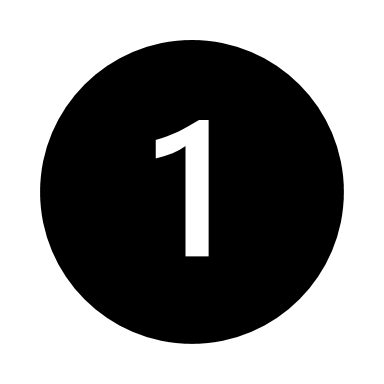 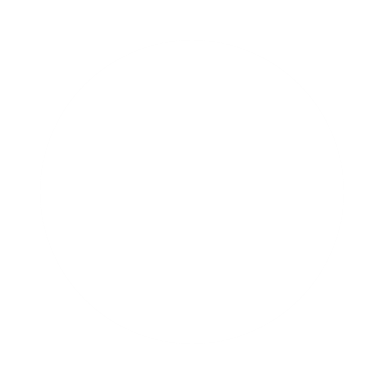 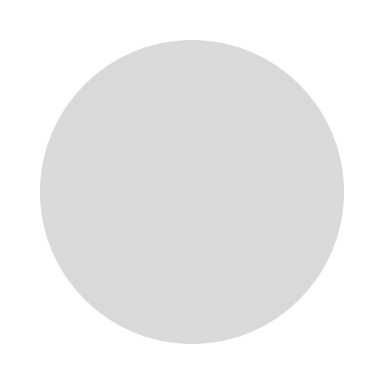 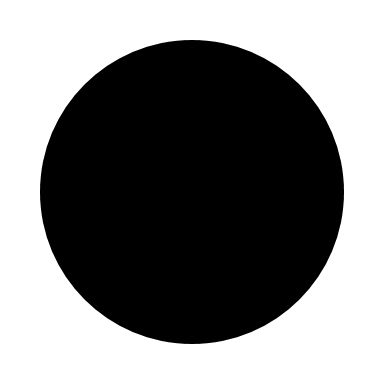 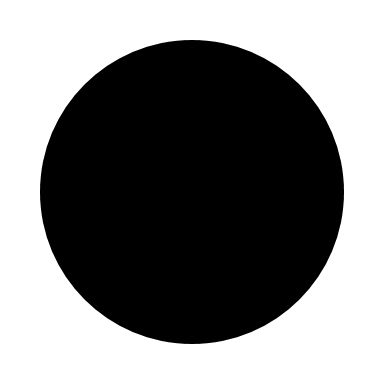 CUP DADDY
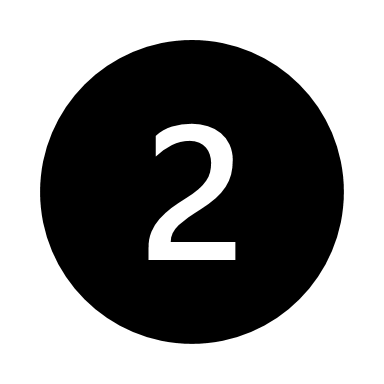 MIGHTY MUG
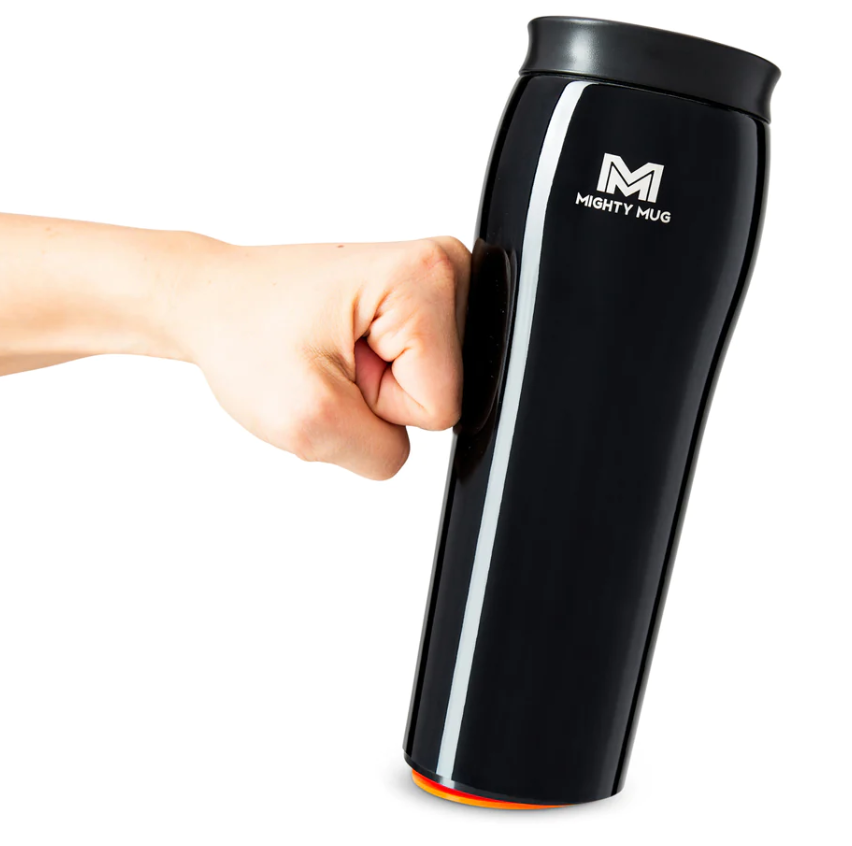 Satisfactory Elements
Customer Complaints
Screenshot of the "Mighty Mug" website as of Oct 13th, 2023.
https://themightymug.com/
Jonah
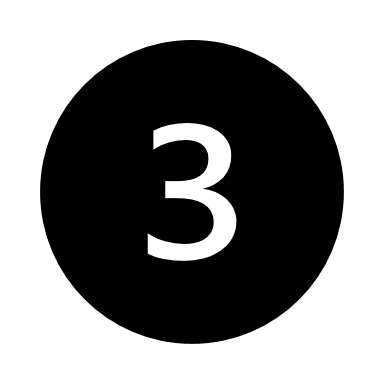 ADD YOUR OWN TEXT HERE!
ADD YOUR OWN TEXT HERE ADD YOUR OWN TEXT HERE
ADD YOUR OWN TEXT HEREADD YOUR OWN TEXT HERE ADD YOUR OWN TEXT HERE ADD YOUR OWN TEXT HERE
ADD YOUR OWN TEXT HERE ADD YOUR OWN TEXT HERE
ADD YOUR OWN TEXT HERE ADD YOUR OWN TEXT HERE
ADD YOUR OWN TEXT HERE ADD YOUR OWN TEXT HERE
HEADLINE
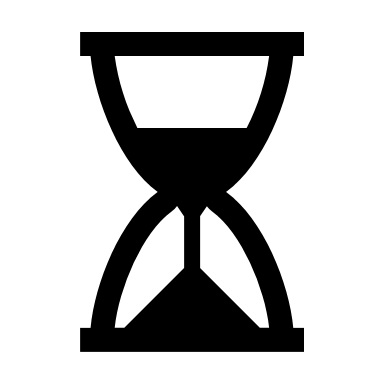 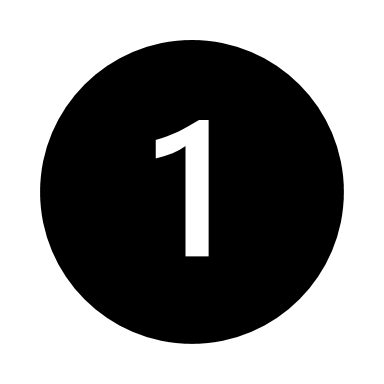 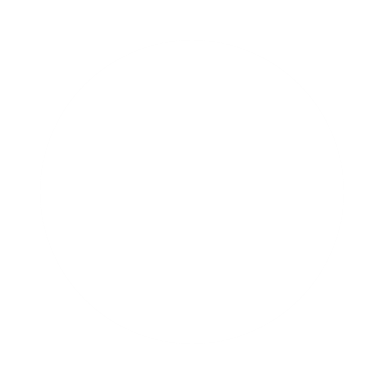 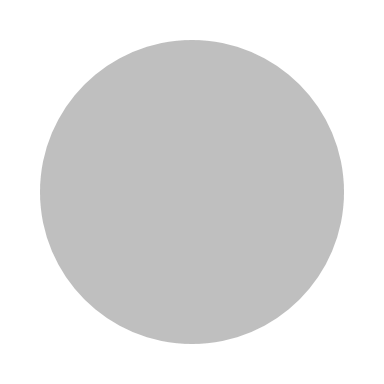 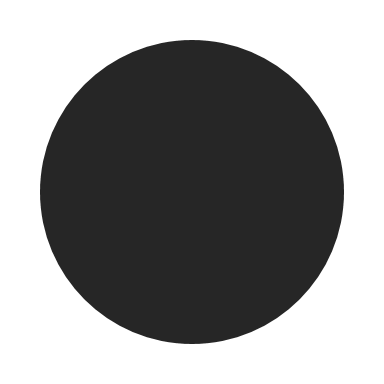 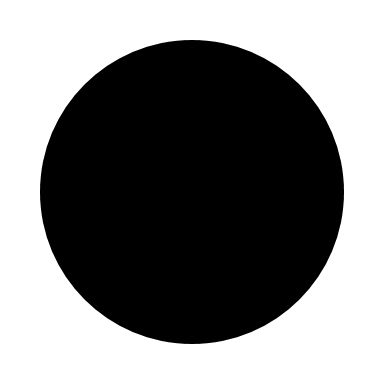 CUP DADDY
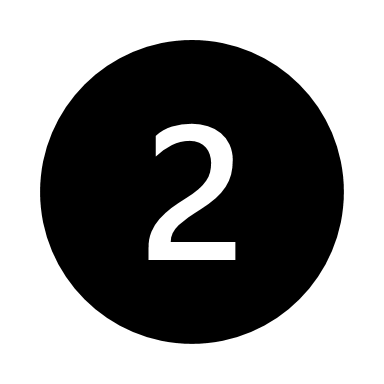 MIGHTY MUG
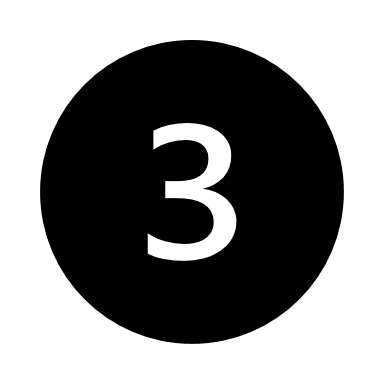 EZPZ LESS MESS HAPPY BOWL
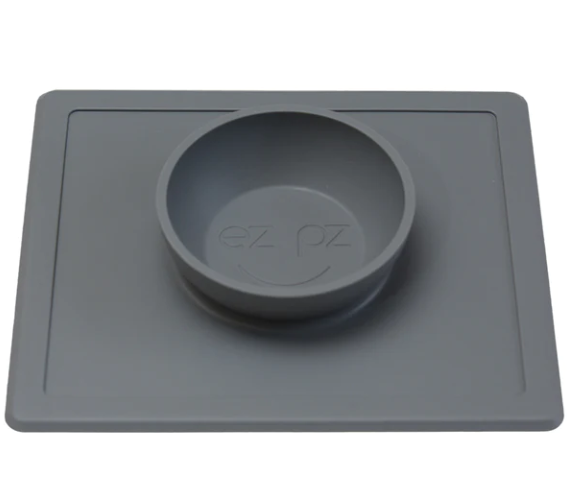 Screenshot of the "Snuggle Bugz" website as of Oct 13th, 2023.
Satisfactory Elements
Customer Complaints
https://snugglebugz.ca/products/ezpz-less-mess-happy-bowl?variant=45519067316503&gclid=CjwKCAjw-KipBhBtEiwAWjgwrMaEKGk0lbJL_e7LczidmVtp602Eaz1lmrVsOgbRtWr9M901pQ3BjBoC64YQAvD_BwE
Jonah
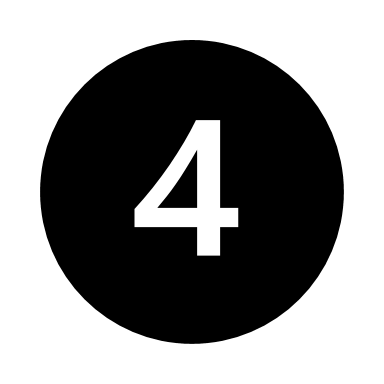 ADD YOUR OWN TEXT HERE!!
ADD YOUR OWN TEXT HERE ADD YOUR OWN TEXT HERE 
ADD YOUR OWN TEXT HERE ADD YOUR OWN TEXT HERE ADD YOUR OWN TEXT HERE ADD YOUR OWN TEXT HERE ADD YOUR OWN TEXT HERE ADD YOUR OWN TEXT HERE 
ADD YOUR OWN TEXT HERE ADD YOUR OWN TEXT HERE
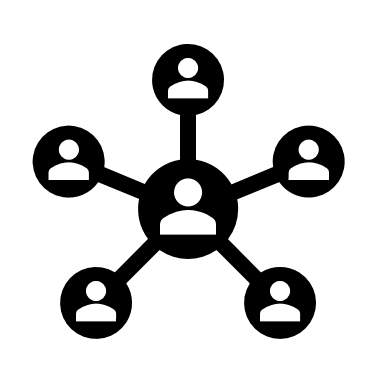 Customer Needs
CAN NOT IMPACT MOVEMENT
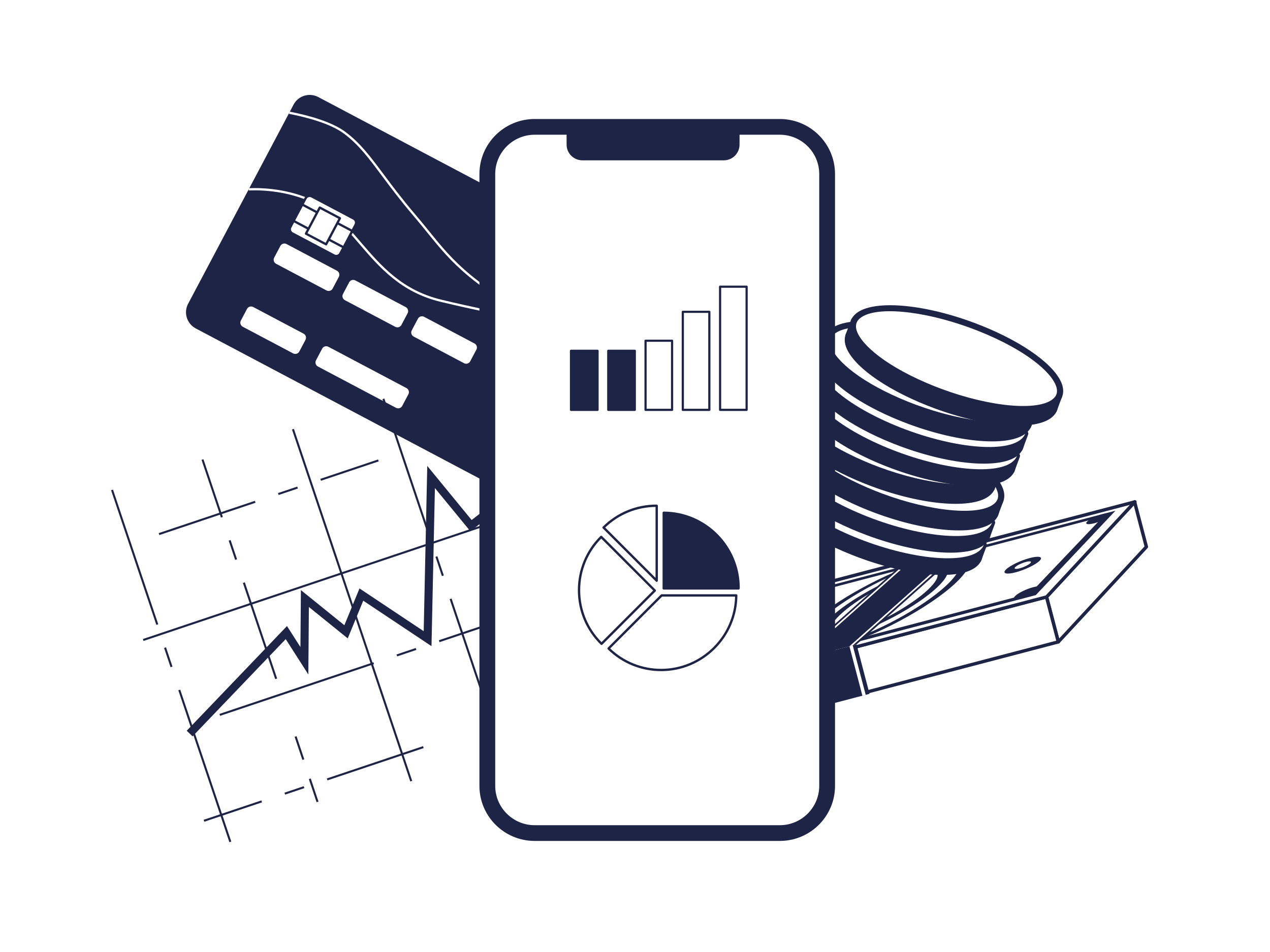 REACH CLIENT
YOUR HEADLINE
WITHSTAND A LOT OF FORCE
ADD YOUR OWN TEXT HERE ADD YOUR OWN TEXT HERE ADD YOUR OWN TEXT HERE ADD YOUR OWN TEXT HERXE ADD YOUR OWN TEXT HERE ADD YOUR OWN TEXT HERE ADD YOUR OWN TEXT HERE ADD YOUR OWN TEXT HERE ADD YOUR OWN TEXT HERE ADD YOUR OWN TEXT HERE ADD YOUR OWN TEXT HERE ADD YOUR OWN TEXT HERE
PROTECTIVE LINING
COLOUR RED
MOUNTABLE ON ANY TRAY
REMOVABLE
Maya
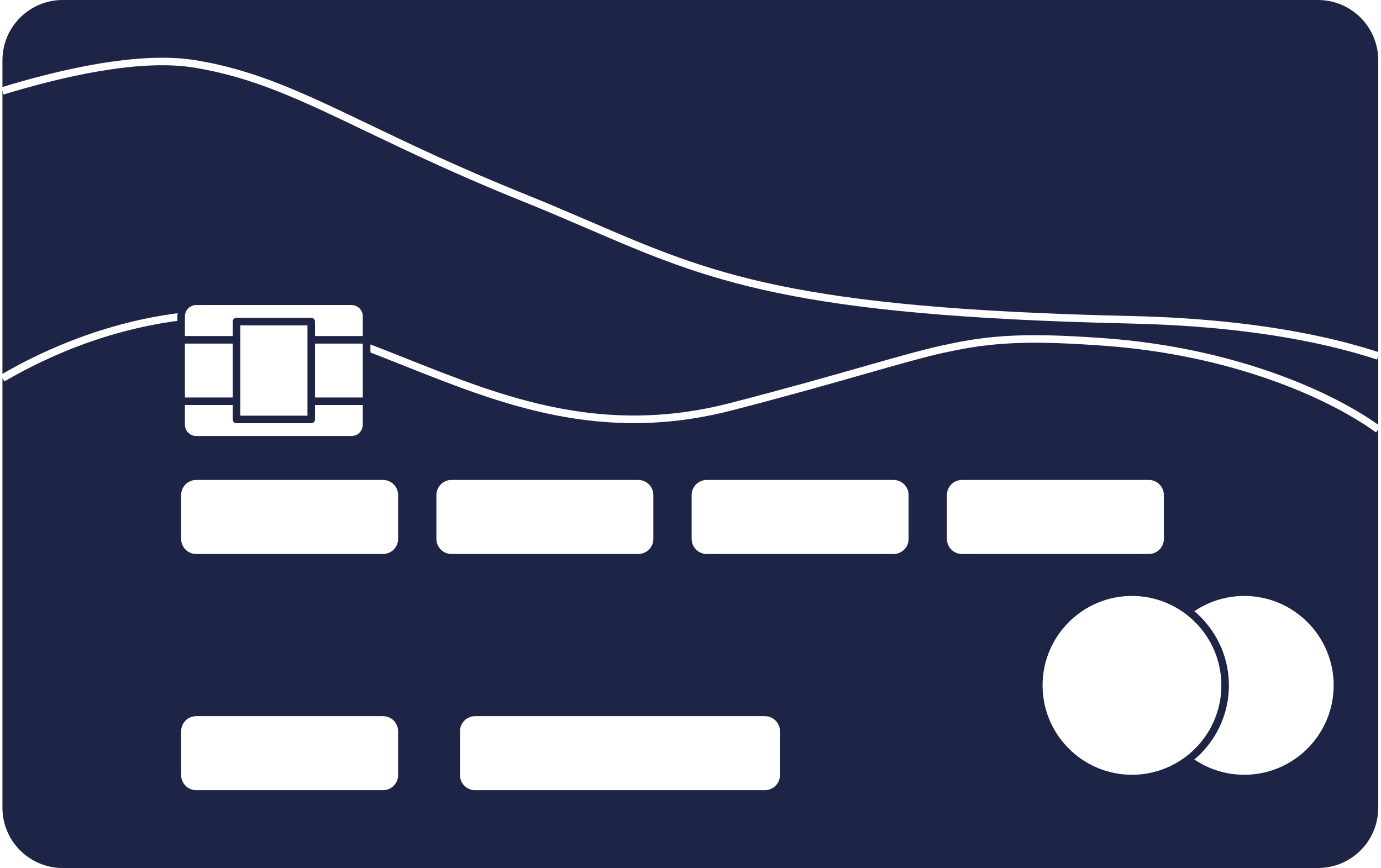 HEADLINE
ADD YOUR OWN TEXT RIGHT HERE ADD YOUR OWN TEXT RIGHT HERE
ADD YOUR OWN TEXT RIGHT HERE
ADD YOUR OWN TEXT RIGHT HERE
ADD YOUR OWN TEXT RIGHT HERE
ADD YOUR OWN TEXT RIGHT HERE
ADD YOUR OWN TEXT RIGHT HERE
ADD YOUR OWN TEXT RIGHT HERE
ADD YOUR OWN TEXT RIGHT HERE
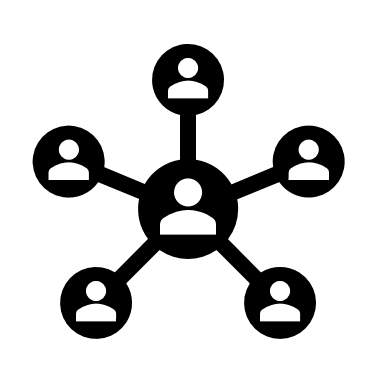 Problem Statement
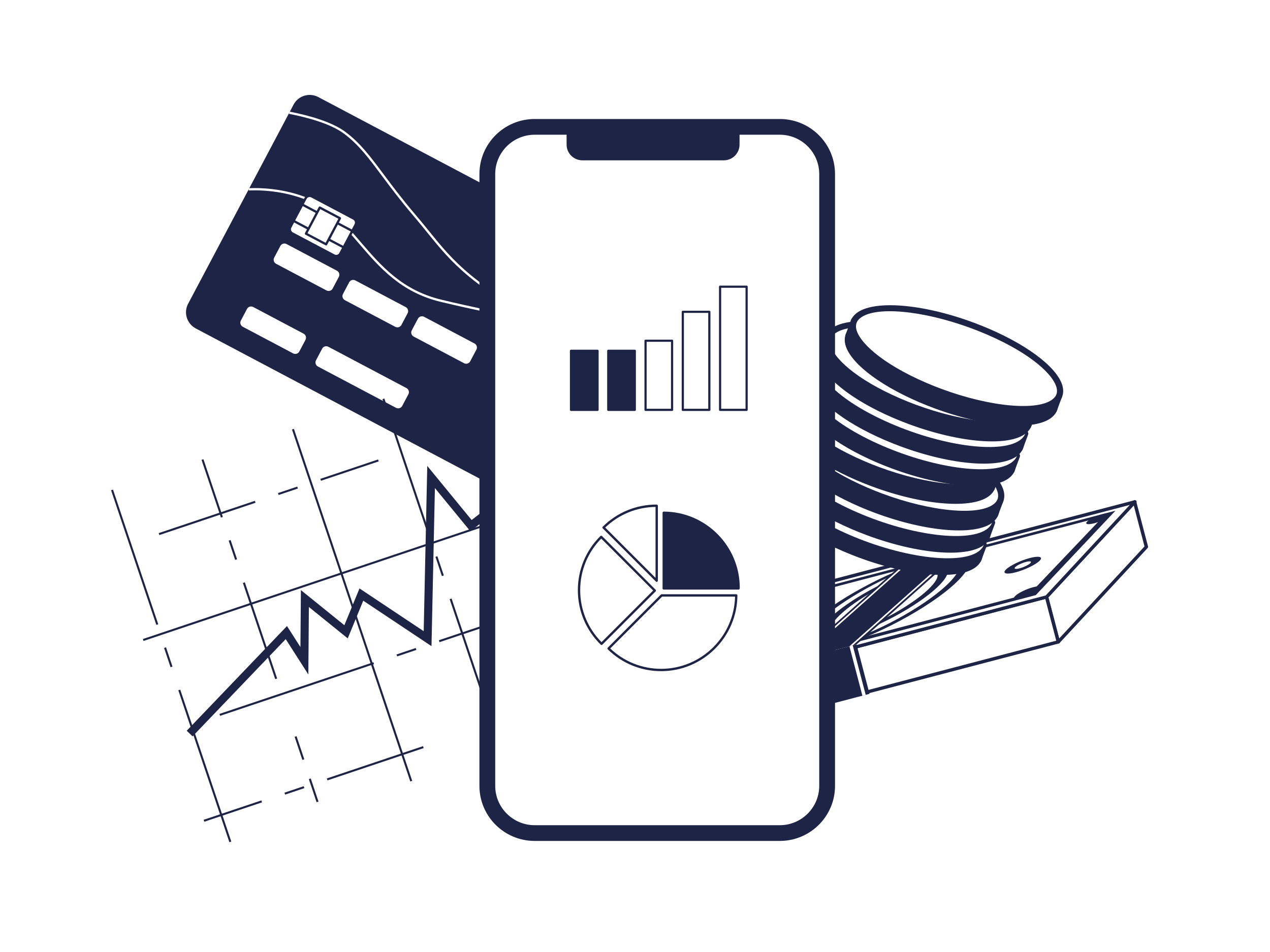 ADD YOUR TEXT HERE 1
ADD YOUR OWN TEXT HERE ADD YOUR OWN TEXT HERE ADD YOUR OWN TEXT HERE ADD YOUR OWN TEXT HERE ADD YOUR OWN TEXT HERE ADD YOUR OWN TEXT HERE ADD YOUR OWN TEXT HERE ADD YOUR OWN TEXT HERE ADD YOUR OWN TEXT HERE ADD YOUR OWN TEXT HERE
Develop a durable, safe, compact, adjustable, removable, and sturdy system to hold a beverage receptacle near the user. The system mounts to a wheelchair tray in front of the user and is red.
ADD YOUR TEXT HERE 2
ADD YOUR TEXT HERE 3
ADD YOUR OWN TEXT HERE ADD YOUR OWN TEXT HERE. ADD YOUR OWN TEXT HERE ADD YOUR OWN TEXT HERE.  
ADD YOUR OWN TEXT HERE ADD YOUR OWN TEXT HERE.  ADD YOUR OWN TEXT HERE ADD YOUR OWN TEXT HERE.
ADD YOUR TEXT HERE 4
Tausif
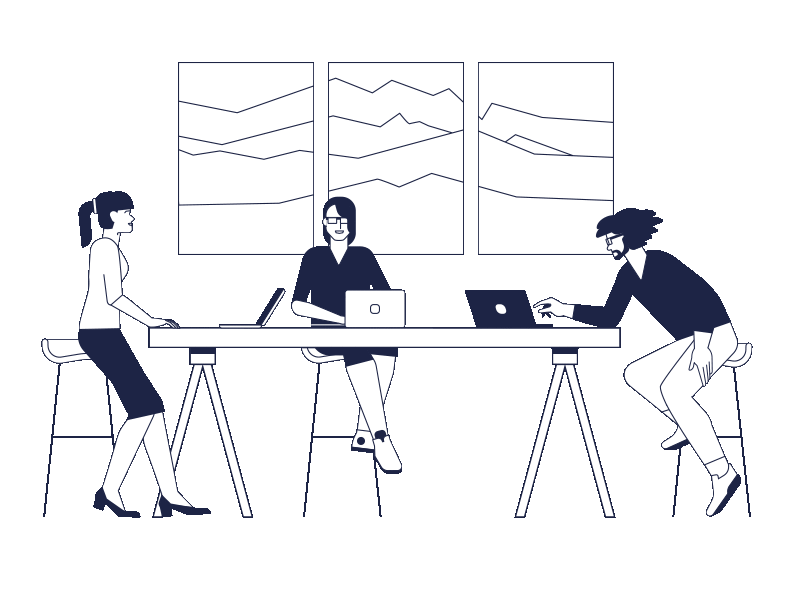 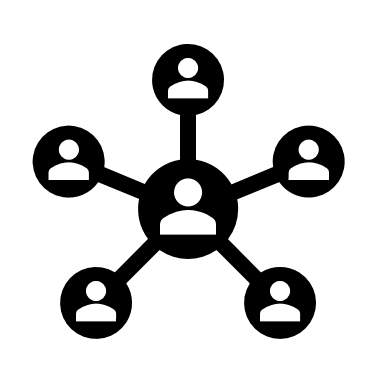 Project Development
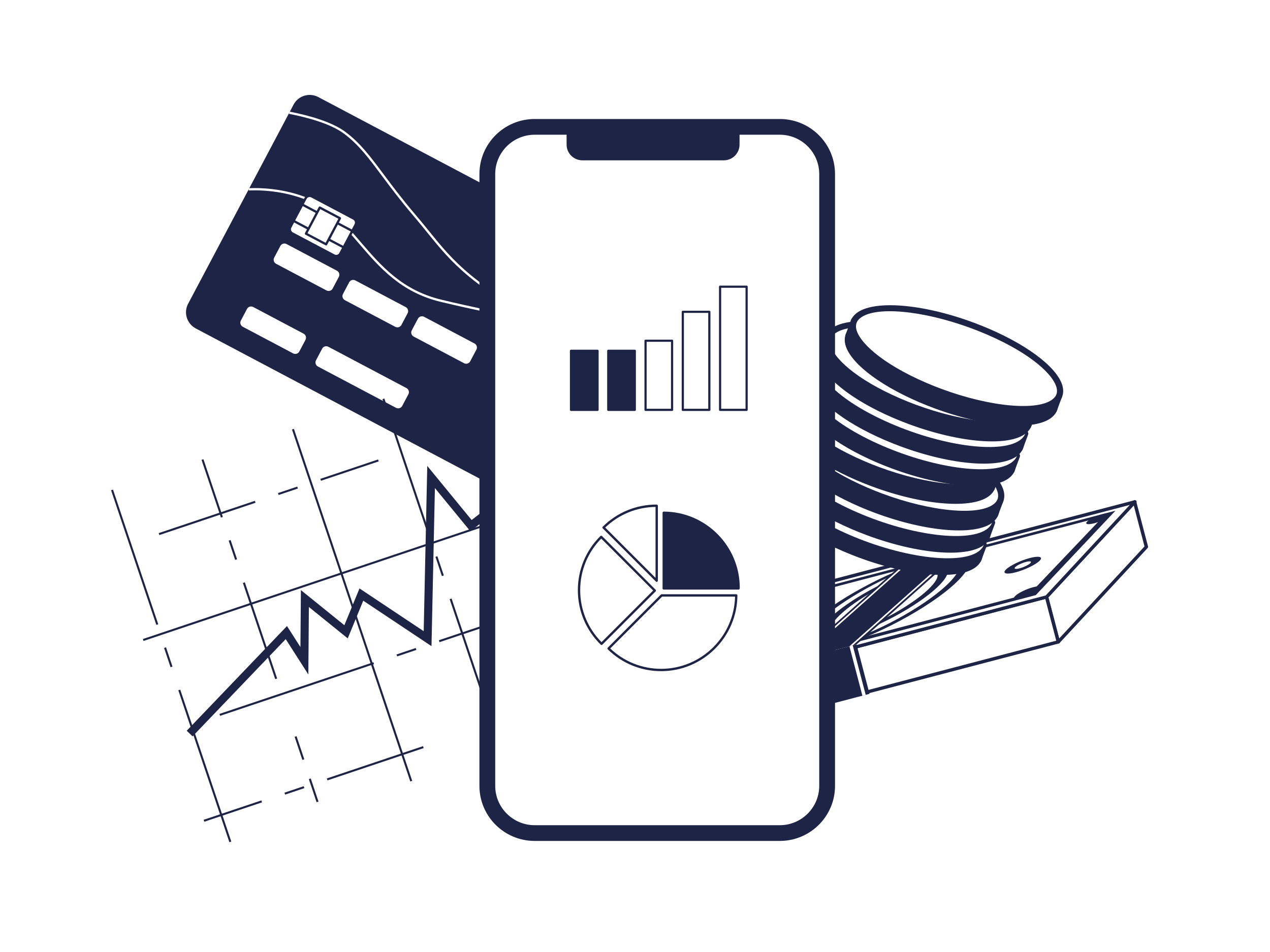 ADD YOUR TEXT HERE 1
3 parts 
- Attachment Device
4 small Suction cup
1 large suction cup
C- Clamp 
- Cup holder
 friction padding
Magnetic attraction 
- protective padding
Foam lining
Rubber lining
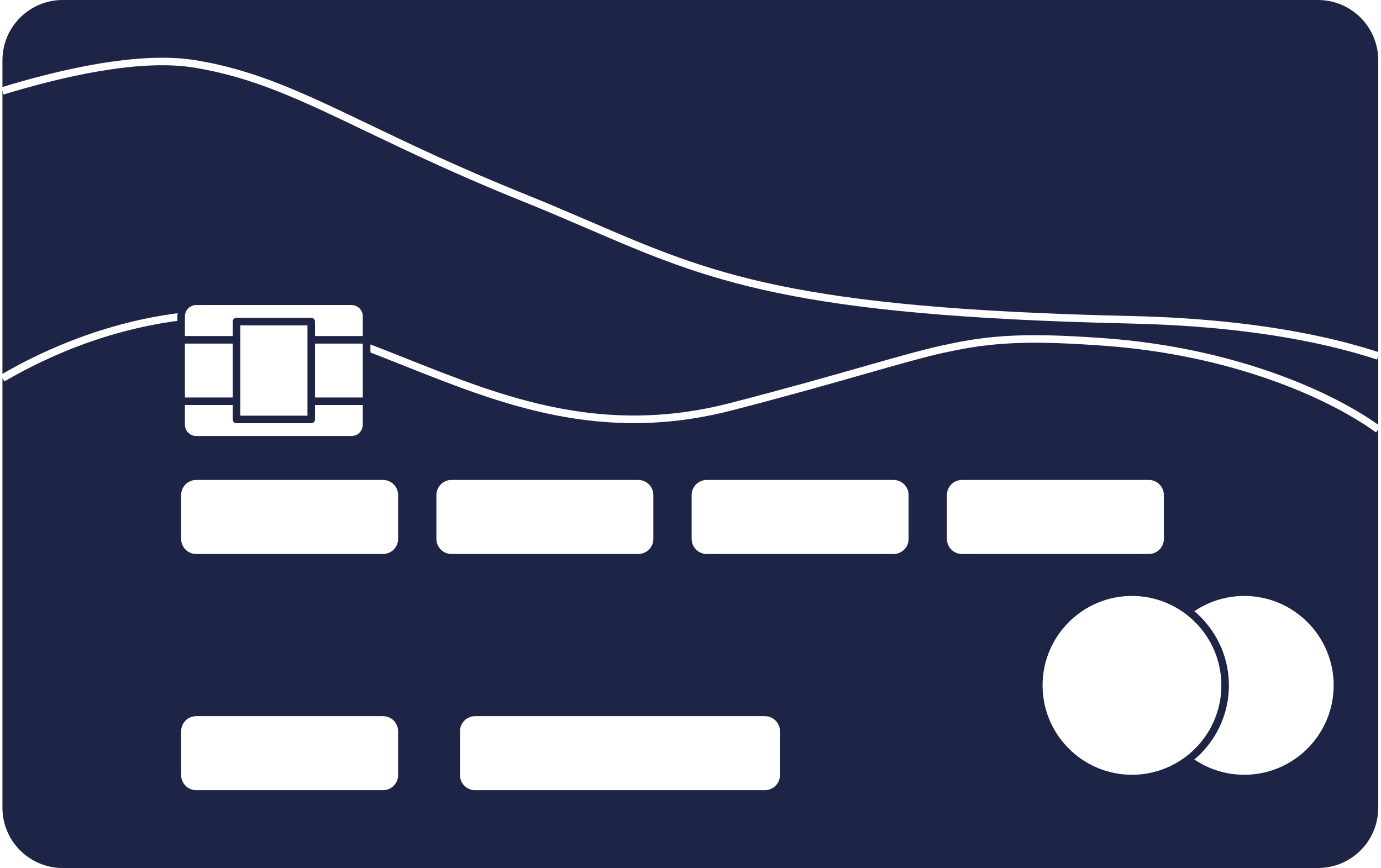 ADD YOUR TEXT HERE 2
ADD YOUR TEXT HERE 3
ADD YOUR TEXT HERE 4
Nicholas
thank you
ADD TEXT
ADD YOUR OWN TEXT
ADD YOUR OWN TEXT
HEADLINE
ADD YOUR TEXT HERE
ADD YOUR TEXT HERE
ADD YOUR TEXT HERE
ADD YOUR TEXT HERE
ADD YOUR TEXT HERE
ADD YOUR TEXT HERE
ADD YOUR TEXT HERE
ADD YOUR TEXT HERE
ADD YOUR TEXT HERE
ADD YOUR TEXT HERE
ADD YOUR TEXT HERE
ADD YOUR TEXT HERE
ARM OF CUP HOLDER
Extendable arm 

adjustable on the horizontal plane in front of user

Adjust and tighten with screw
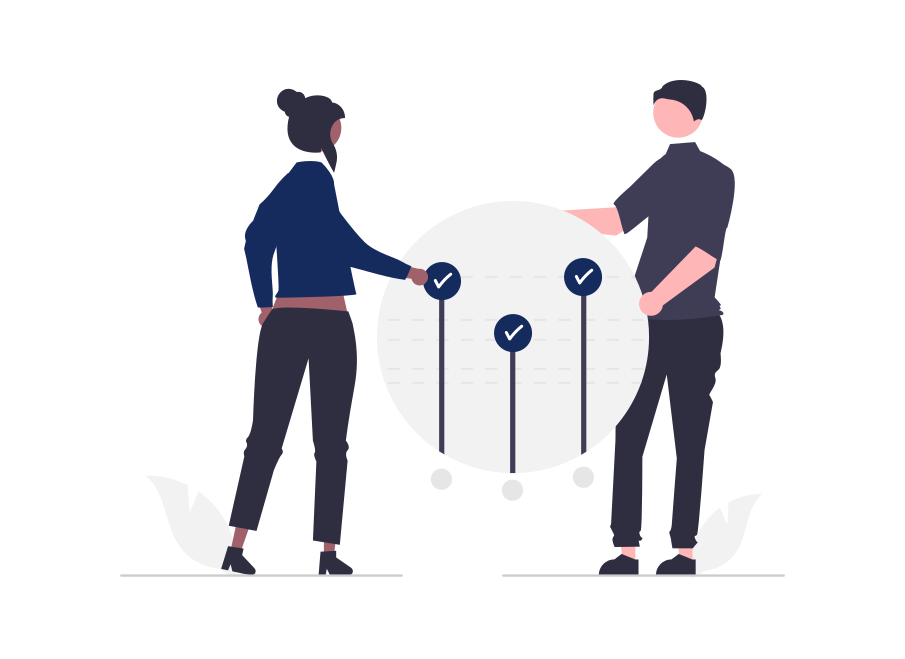 Tausif
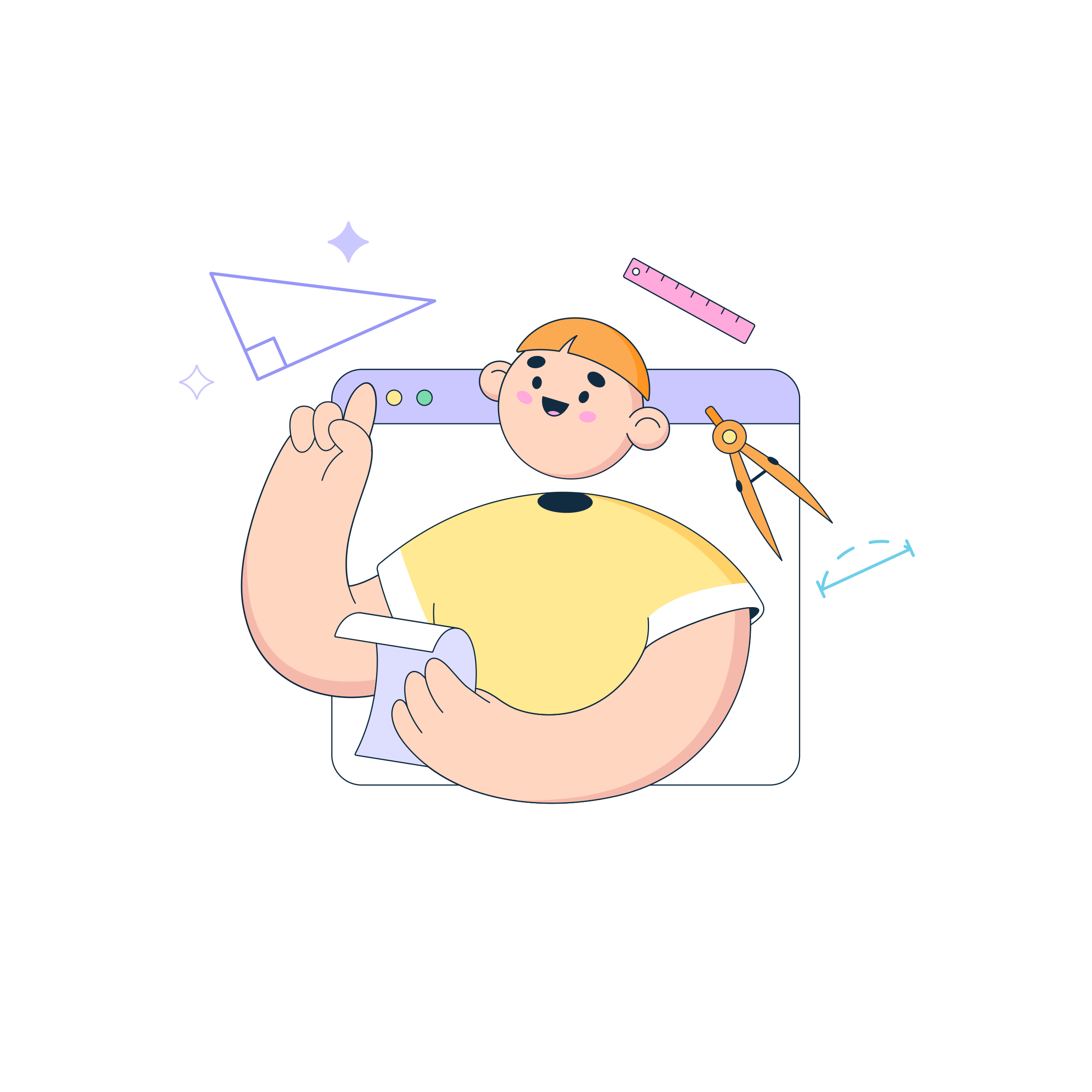 Thank you
ADD YOUR TEXT HERE 1
ADD YOUR OWN TEXT HERE ADD YOUR OWN TEXT HERE ADD YOUR OWN TEXT HERE ADD YOUR OWN TEXT HERE ADD YOUR OWN TEXT HERE ADD YOUR OWN TEXT HERE ADD YOUR OWN TEXT HERE ADD YOUR OWN TEXT HERE ADD YOUR OWN TEXT HERE ADD YOUR OWN TEXT HERE
Design
ADD YOUR TEXT HERE 2
ADD YOUR TEXT HERE 3
ADD YOUR OWN TEXT HERE ADD YOUR OWN TEXT HERE. ADD YOUR OWN TEXT HERE ADD YOUR OWN TEXT HERE.  
ADD YOUR OWN TEXT HERE ADD YOUR OWN TEXT HERE.  ADD YOUR OWN TEXT HERE ADD YOUR OWN TEXT HERE.
ADD YOUR TEXT HERE 4
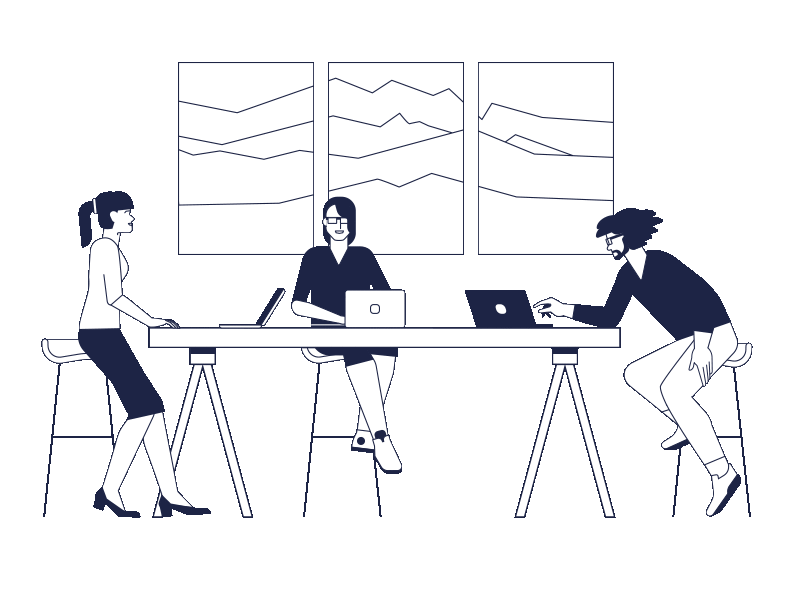 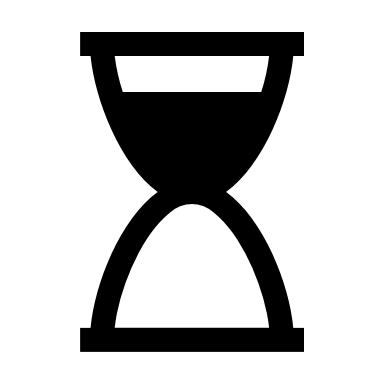 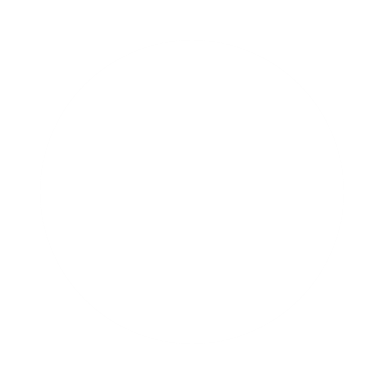 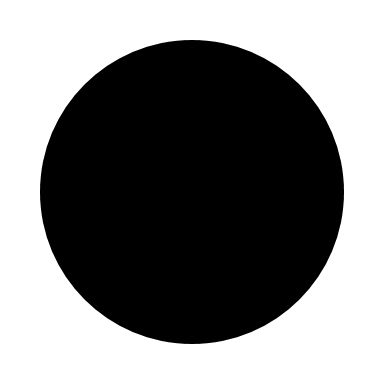 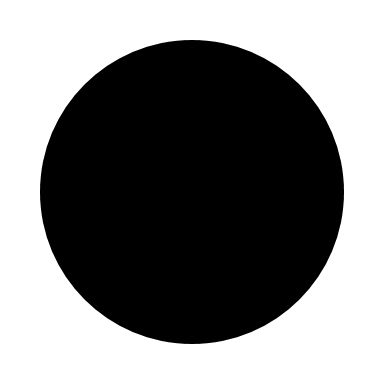 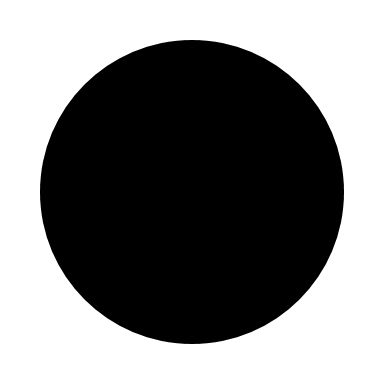 Attachments
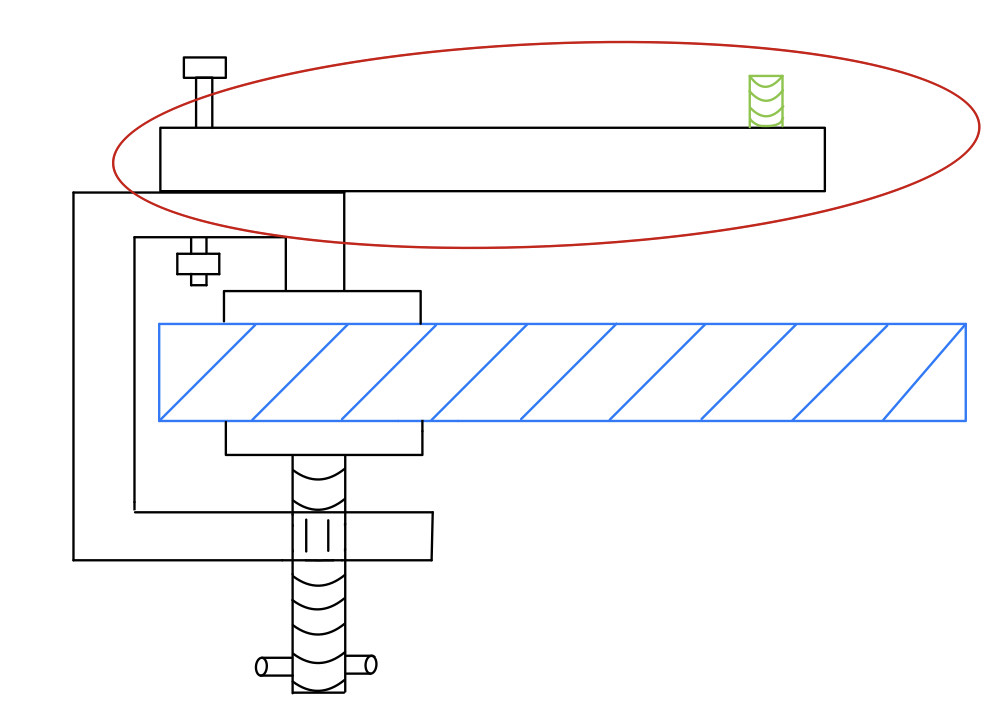 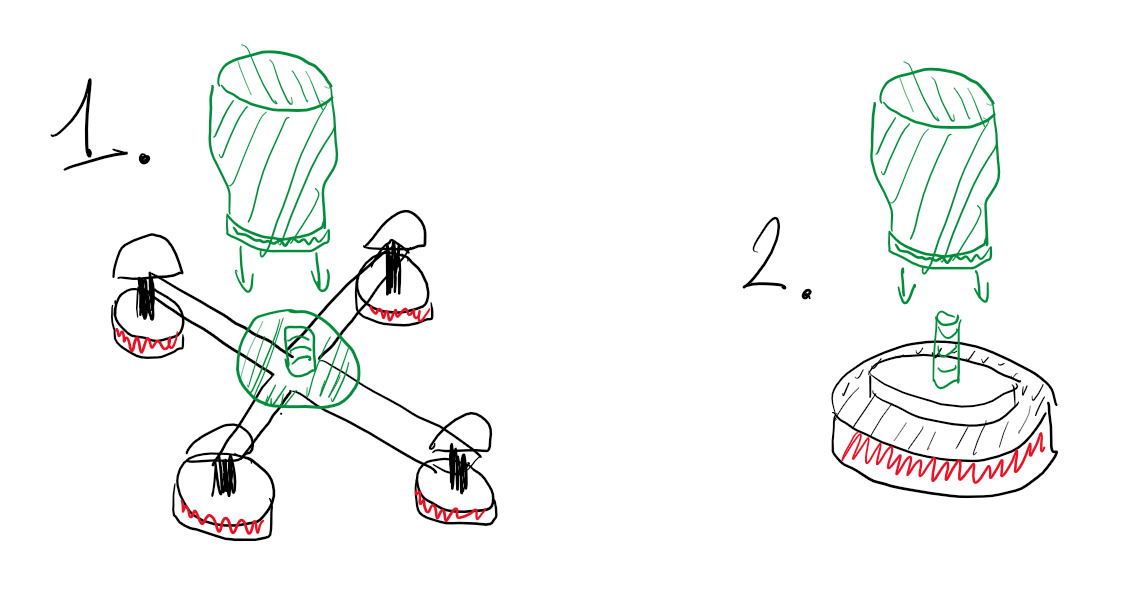 Maya
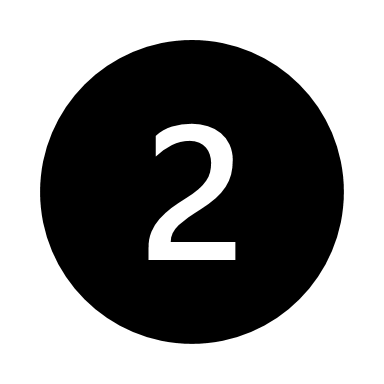 ADD YOUR OWN TEXT HERE;))
ADD YOUR OWN TEXT HERE ADD YOUR OWN TEXT HERE ADD YOUR OWN TEXT HERE ADD YOUR OWN TEXT HERE ADD YOUR OWN TEXT HERE ADD YOUR OWN TEXT HERE ADD YOUR OWN TEXT HERE ADD YOUR OWN TEXT HERE ADD YOUR OWN TEXT HERE ADD YOUR OWN TEXT HERE
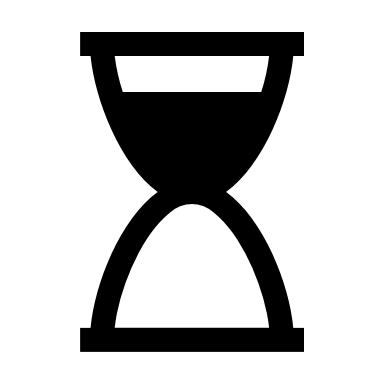 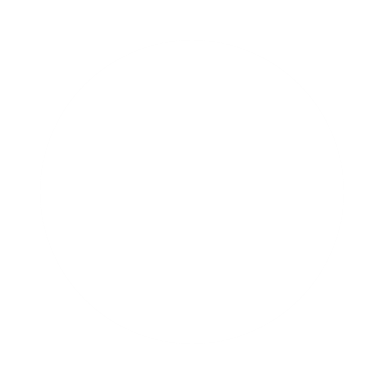 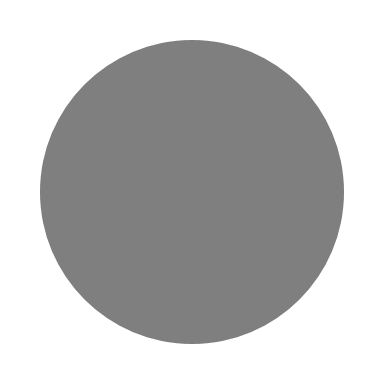 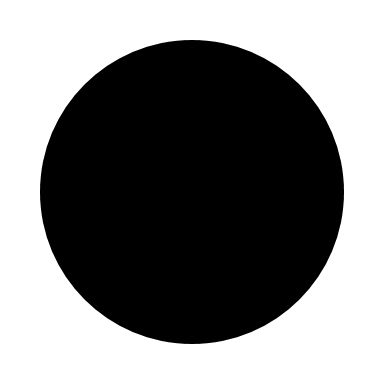 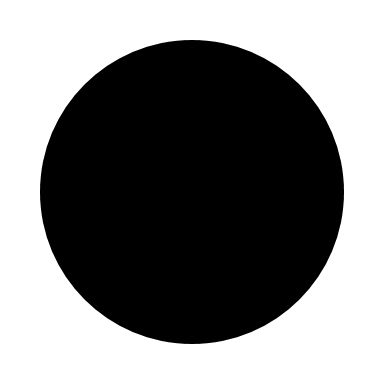 Cup Holder
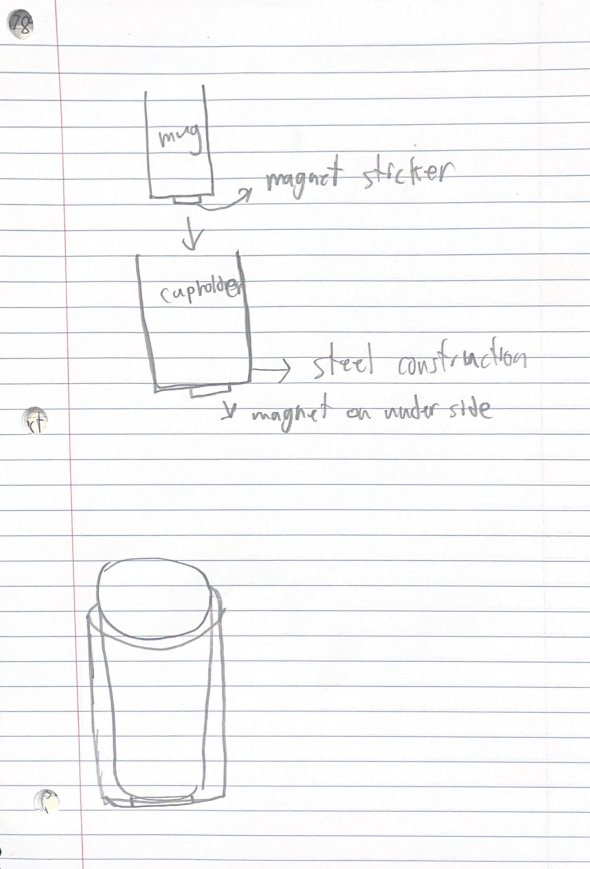 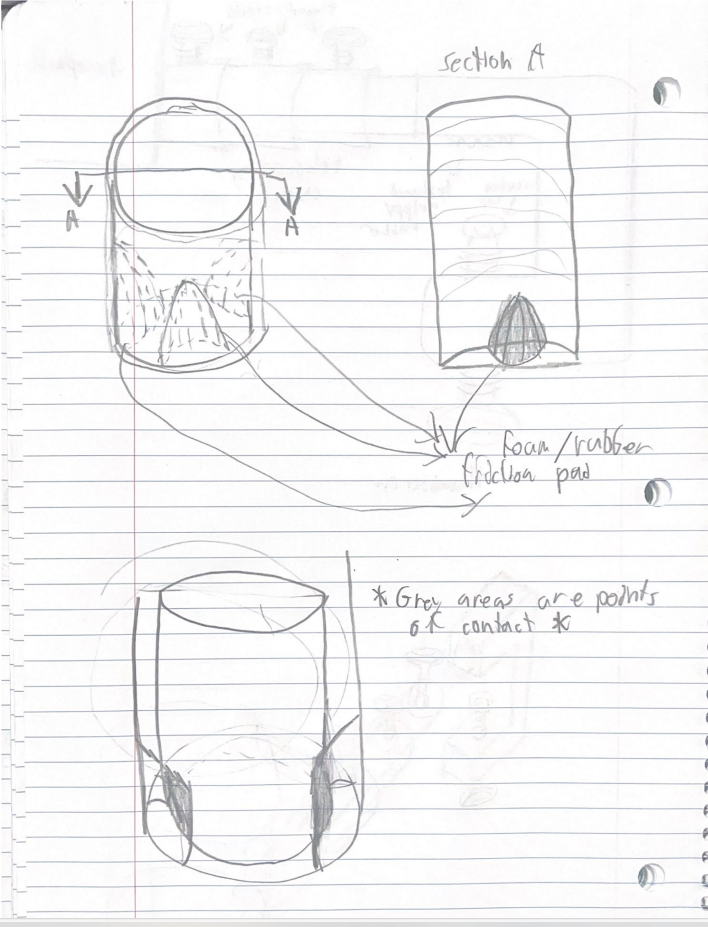 Jonah
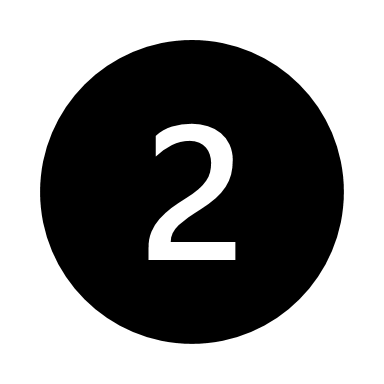 ADD YOUR OWN TEXT HERE;))
ADD YOUR OWN TEXT HERE ADD YOUR OWN TEXT HERE ADD YOUR OWN TEXT HERE ADD YOUR OWN TEXT HERE ADD YOUR OWN TEXT HERE ADD YOUR OWN TEXT HERE ADD YOUR OWN TEXT HERE ADD YOUR OWN TEXT HERE ADD YOUR OWN TEXT HERE ADD YOUR OWN TEXT HERE
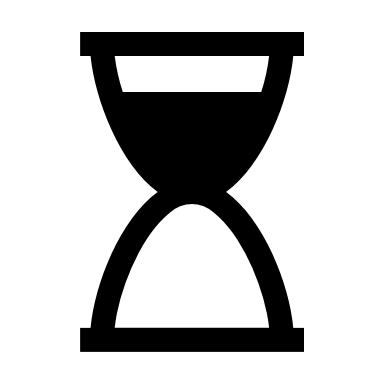 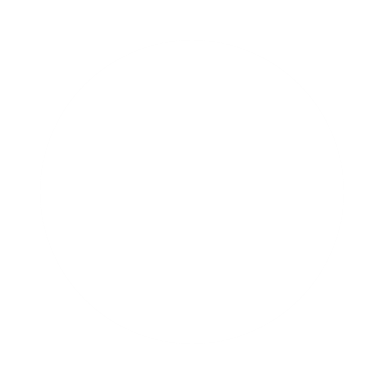 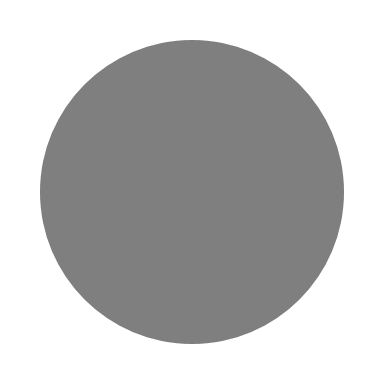 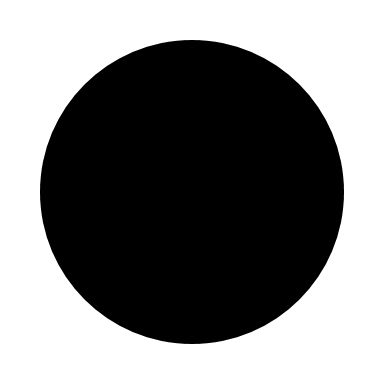 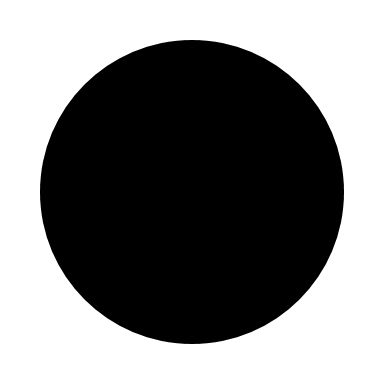 Protective Padding
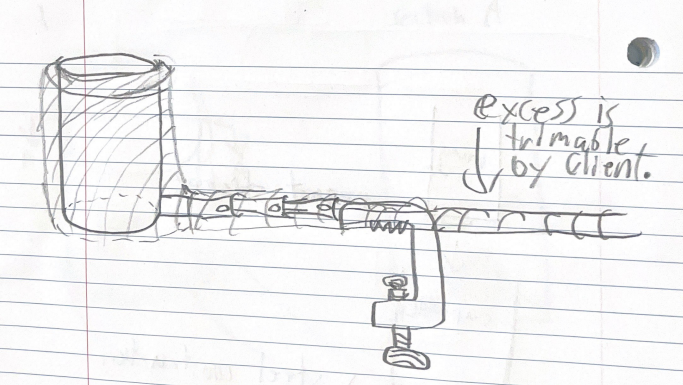 Nicholas
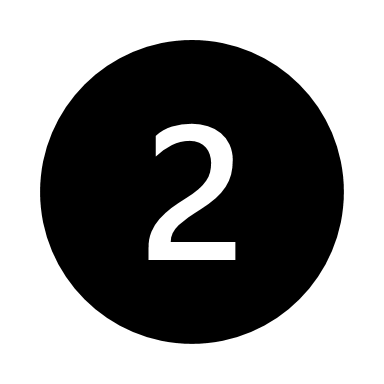 ADD YOUR OWN TEXT HERE;))
ADD YOUR OWN TEXT HERE ADD YOUR OWN TEXT HERE ADD YOUR OWN TEXT HERE ADD YOUR OWN TEXT HERE ADD YOUR OWN TEXT HERE ADD YOUR OWN TEXT HERE ADD YOUR OWN TEXT HERE ADD YOUR OWN TEXT HERE ADD YOUR OWN TEXT HERE ADD YOUR OWN TEXT HERE
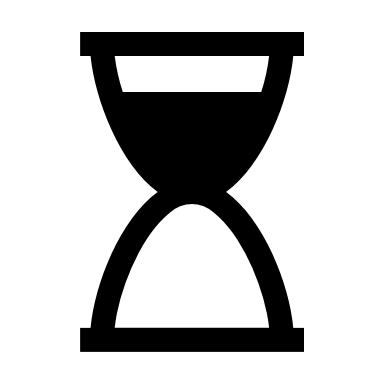 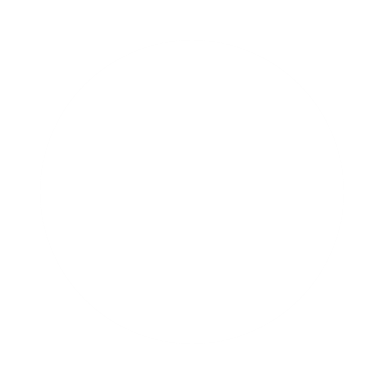 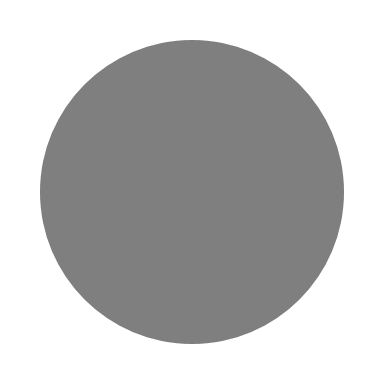 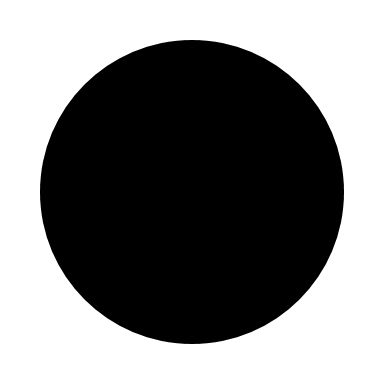 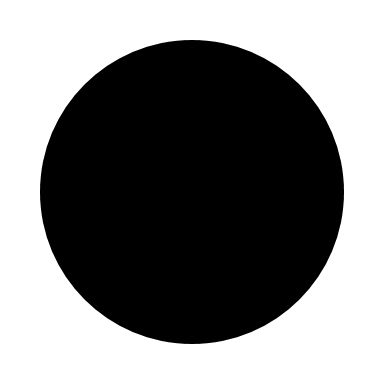 Final Design
Red cup holder

Foam lining
 
Extendable arm
 
Clamp attachment
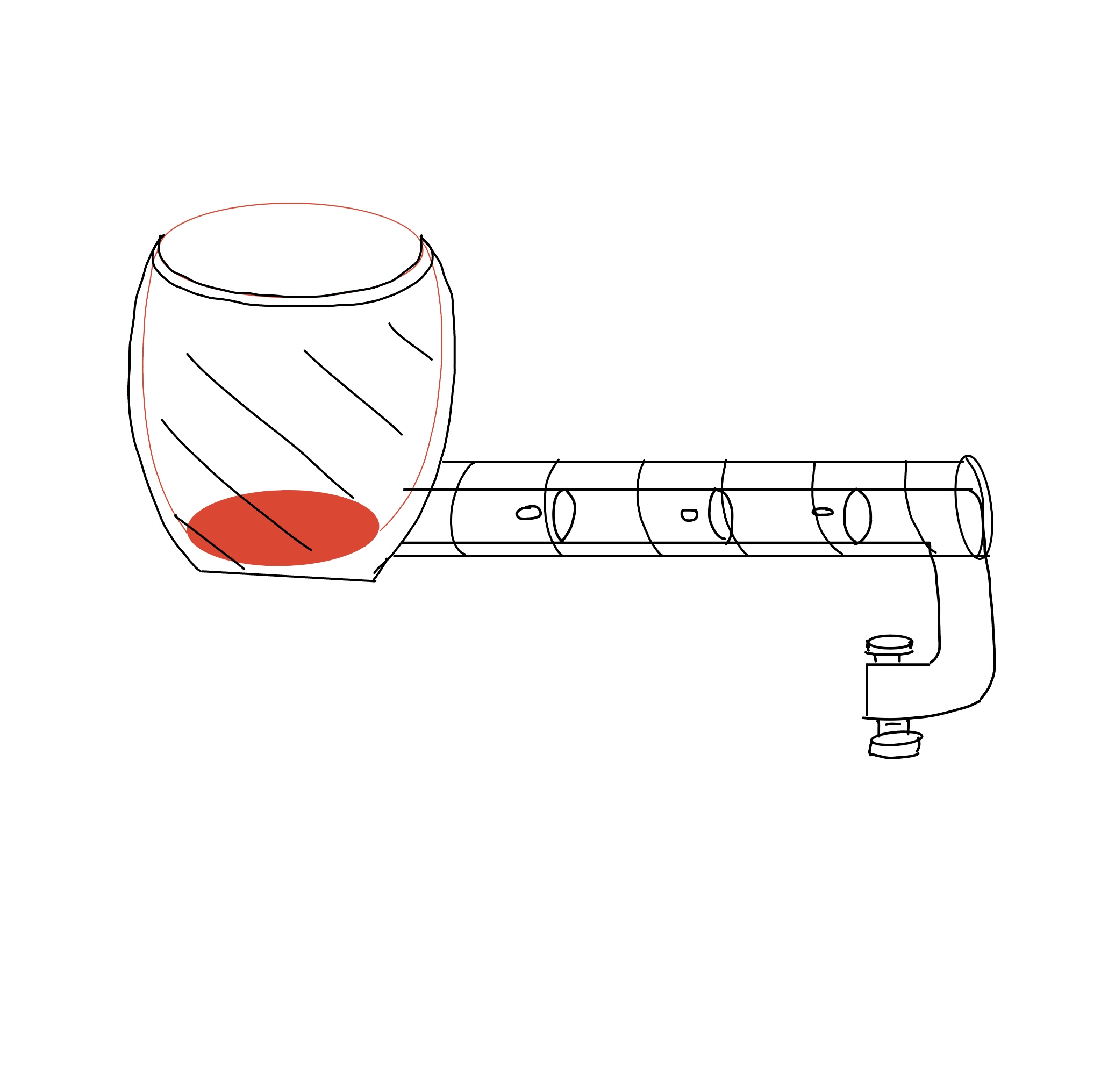 Nicholas
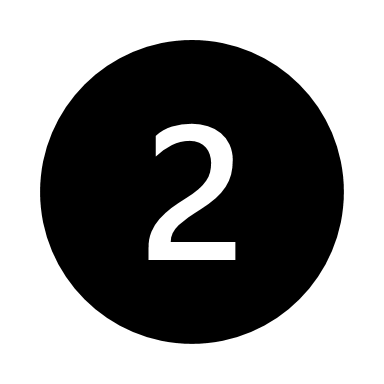 ADD YOUR OWN TEXT HERE;))
ADD YOUR OWN TEXT HERE ADD YOUR OWN TEXT HERE ADD YOUR OWN TEXT HERE ADD YOUR OWN TEXT HERE ADD YOUR OWN TEXT HERE ADD YOUR OWN TEXT HERE ADD YOUR OWN TEXT HERE ADD YOUR OWN TEXT HERE ADD YOUR OWN TEXT HERE ADD YOUR OWN TEXT HERE
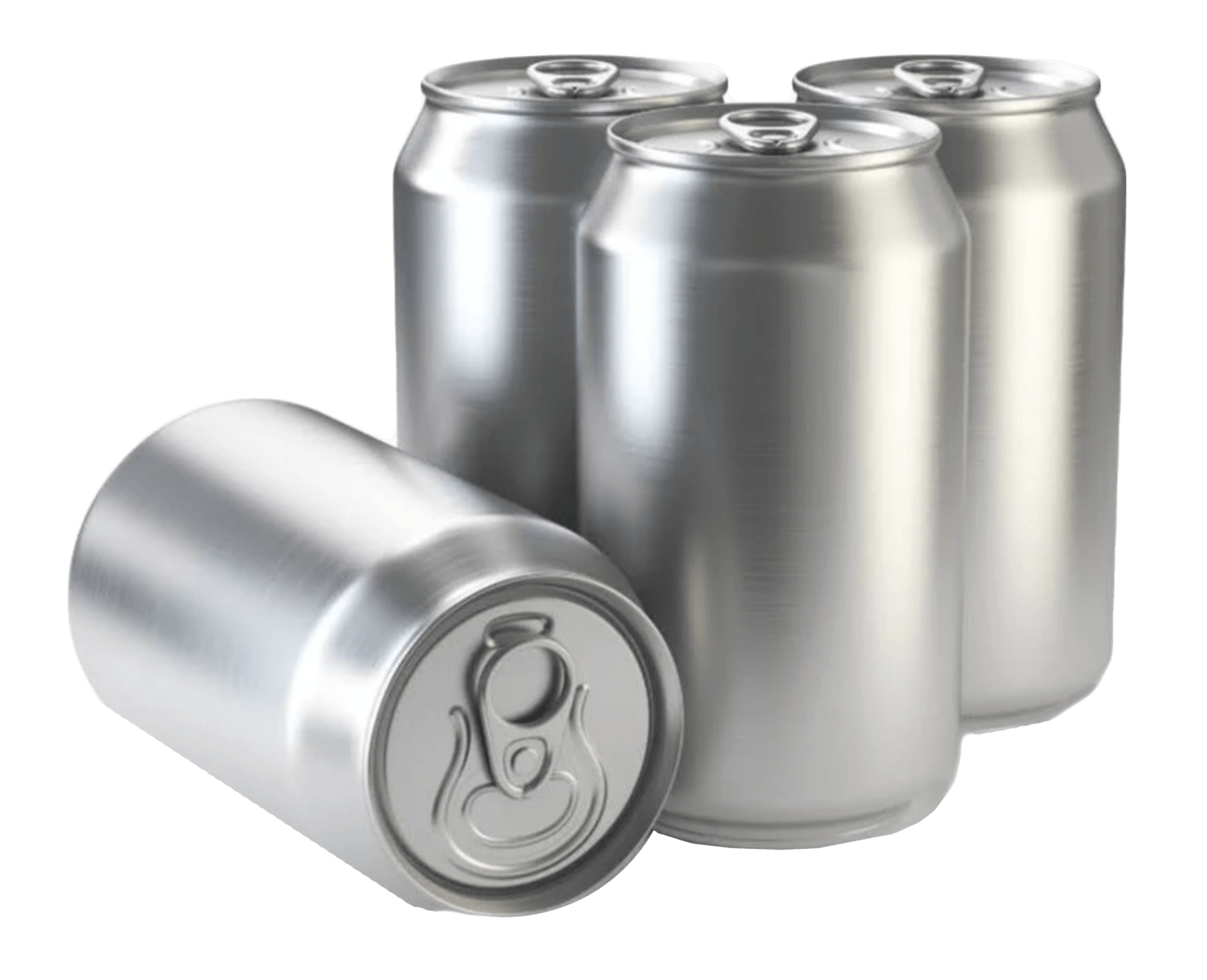 Client Meet Two
ADD YOUR TEXT HERE
DELETE THIS TEXT
AND WRITE NEW
SENTENCES
Feasibility of the telescoping arm
Can attach magnets to bottom of cup
Test for strength of adjustable arm
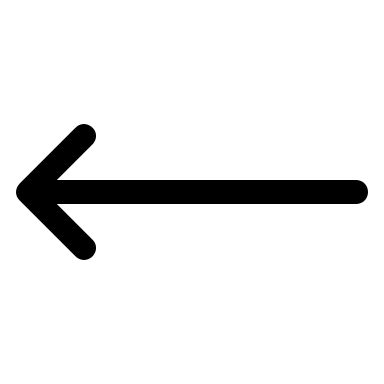 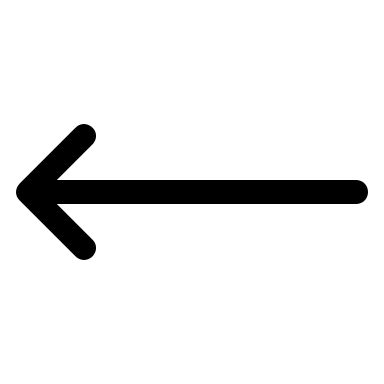 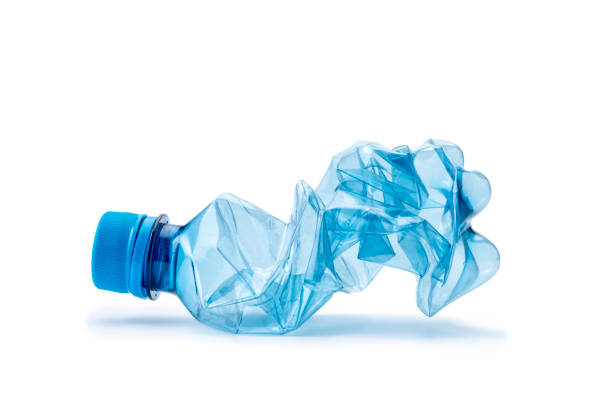 Sami Joe Bitar
YOUR HEADLINE
ADD YOUR OWN TEXT HERE ADD YOUR OWN TEXT HERE ADD YOUR OWN TEXT HERE ADD YOUR OWN TEXT HERE ADD YOUR OWN TEXT HERE ADD YOUR OWN TEXT HERE ADD YOUR OWN TEXT HERE ADD YOUR OWN TEXT HERE ADD YOUR OWN TEXT HERE ADD YOUR OWN TEXT HERE ADD YOUR OWN TEXT HERE ADD YOUR OWN TEXT HERE
Project Plan
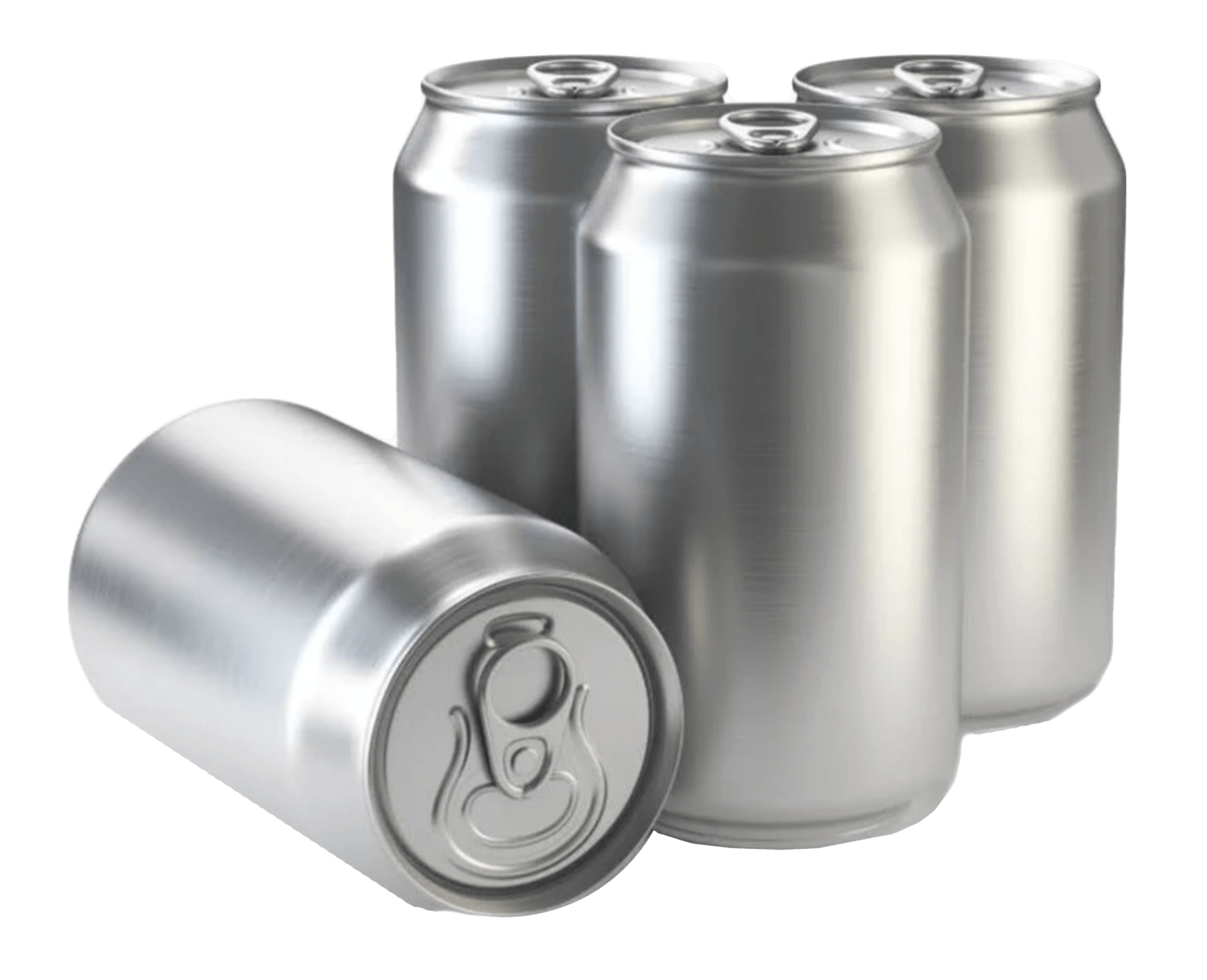 ADD YOUR TEXT HERE
DELETE THIS TEXT
AND WRITE NEW
SENTENCES
Prototype of adjustable arm (mechanism test)
Order parts
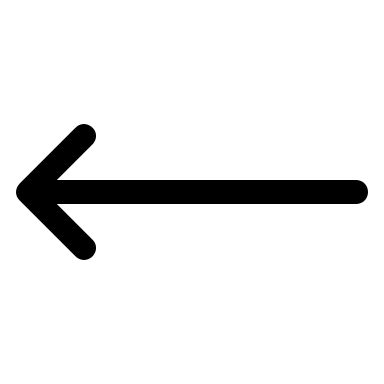 Decide which style of arm to go with
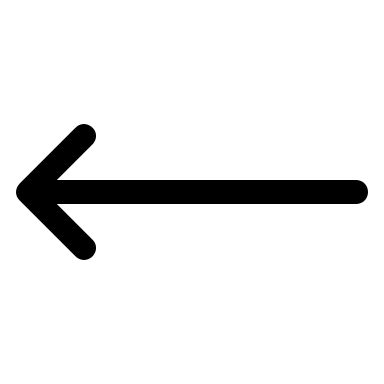 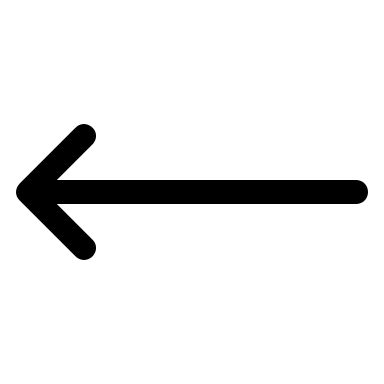 CLAMP
PROTOTYPE
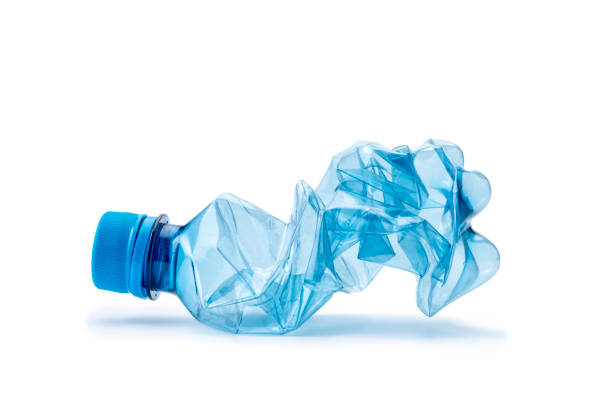 Sami Joe Bitar
YOUR HEADLINE
ADD YOUR OWN TEXT HERE ADD YOUR OWN TEXT HERE ADD YOUR OWN TEXT HERE ADD YOUR OWN TEXT HERE ADD YOUR OWN TEXT HERE ADD YOUR OWN TEXT HERE ADD YOUR OWN TEXT HERE ADD YOUR OWN TEXT HERE ADD YOUR OWN TEXT HERE ADD YOUR OWN TEXT HERE ADD YOUR OWN TEXT HERE ADD YOUR OWN TEXT HERE
CAD Model
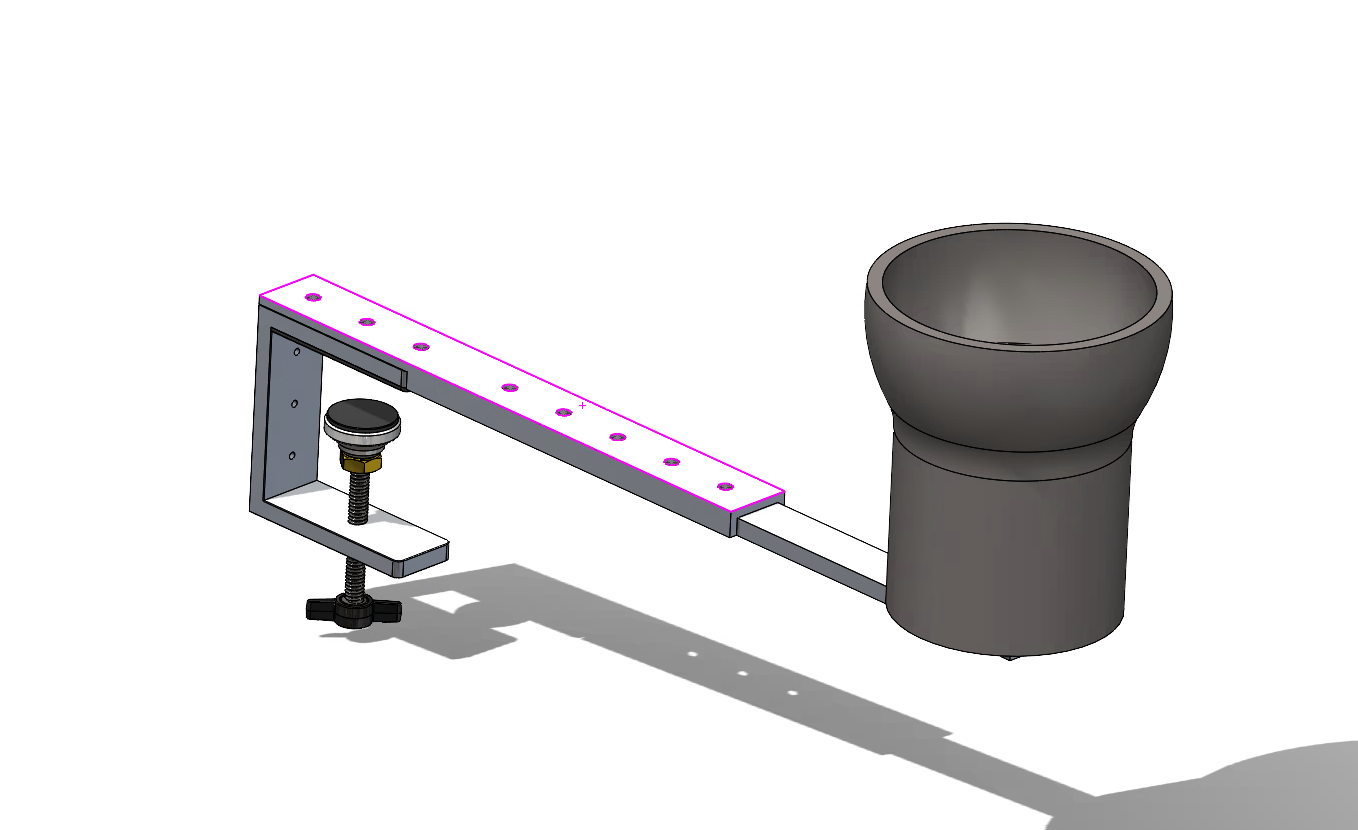 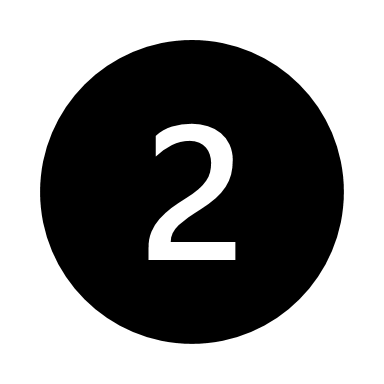 ADD YOUR OWN TEXT HERE;))
ADD YOUR OWN TEXT HERE ADD YOUR OWN TEXT HERE ADD YOUR OWN TEXT HERE ADD YOUR OWN TEXT HERE ADD YOUR OWN TEXT HERE ADD YOUR OWN TEXT HERE ADD YOUR OWN TEXT HERE ADD YOUR OWN TEXT HERE ADD YOUR OWN TEXT HERE ADD YOUR OWN TEXT HERE
PROTOTYPE 1
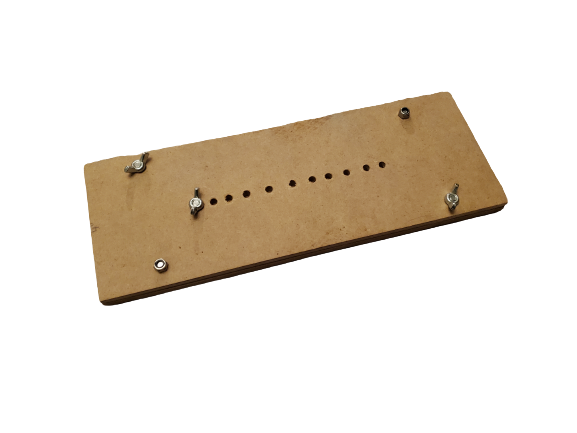 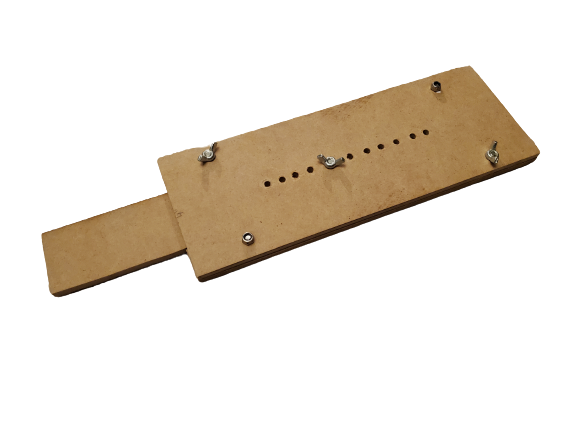 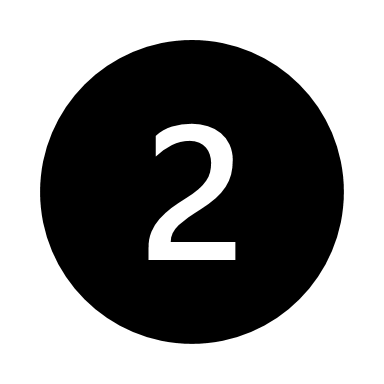 ADD YOUR OWN TEXT HERE;))
ADD YOUR OWN TEXT HERE ADD YOUR OWN TEXT HERE ADD YOUR OWN TEXT HERE ADD YOUR OWN TEXT HERE ADD YOUR OWN TEXT HERE ADD YOUR OWN TEXT HERE ADD YOUR OWN TEXT HERE ADD YOUR OWN TEXT HERE ADD YOUR OWN TEXT HERE ADD YOUR OWN TEXT HERE
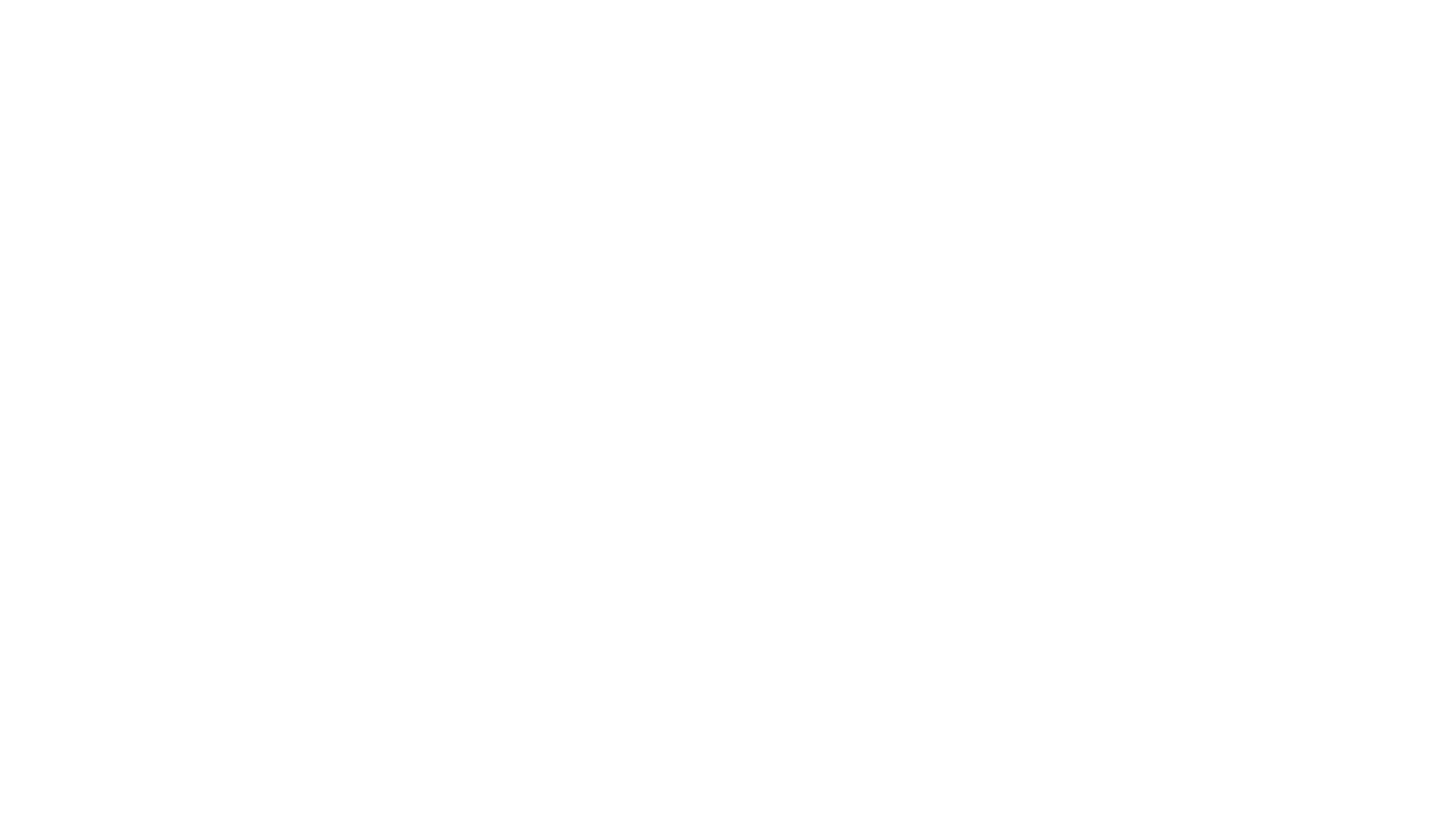 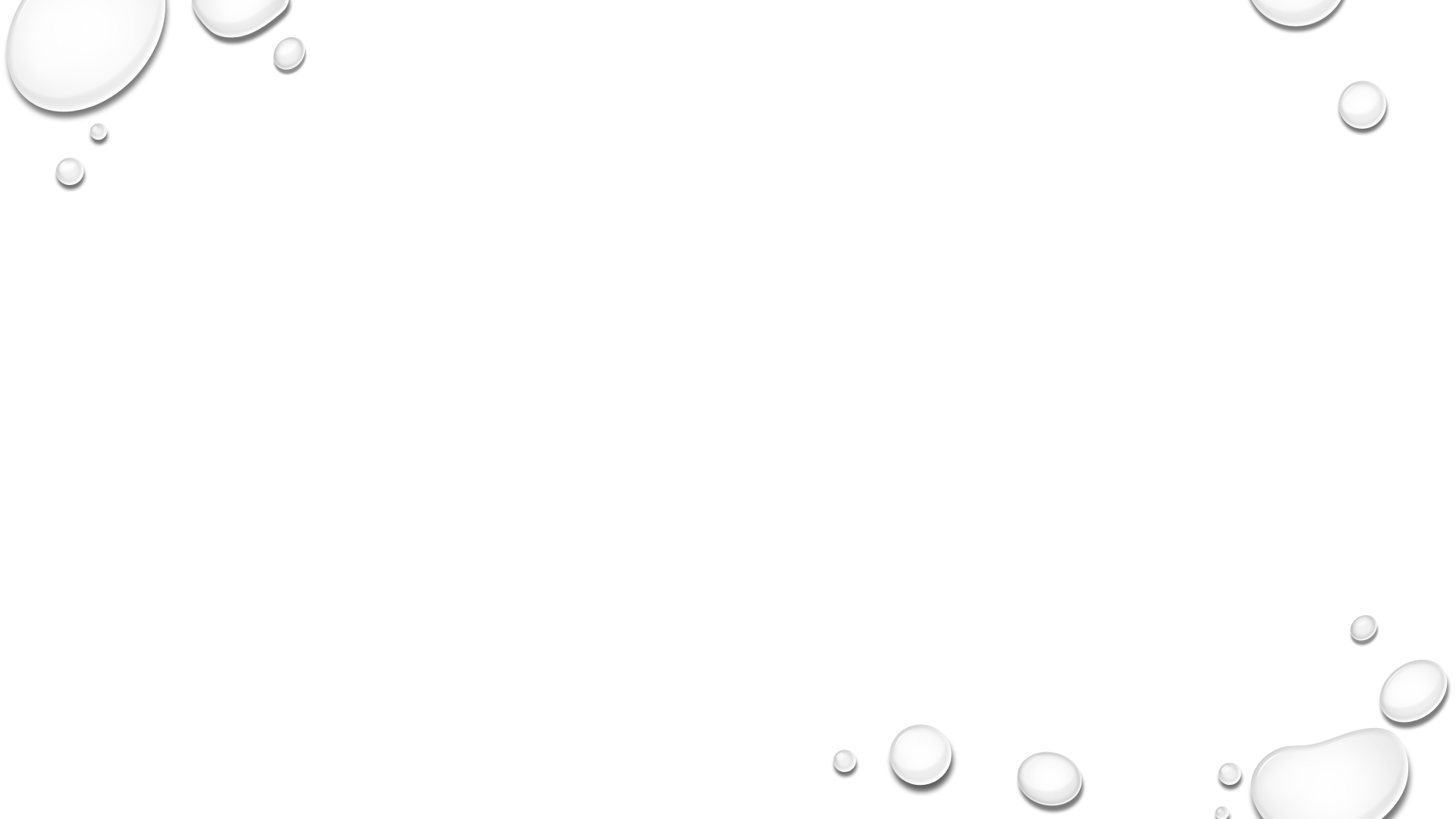 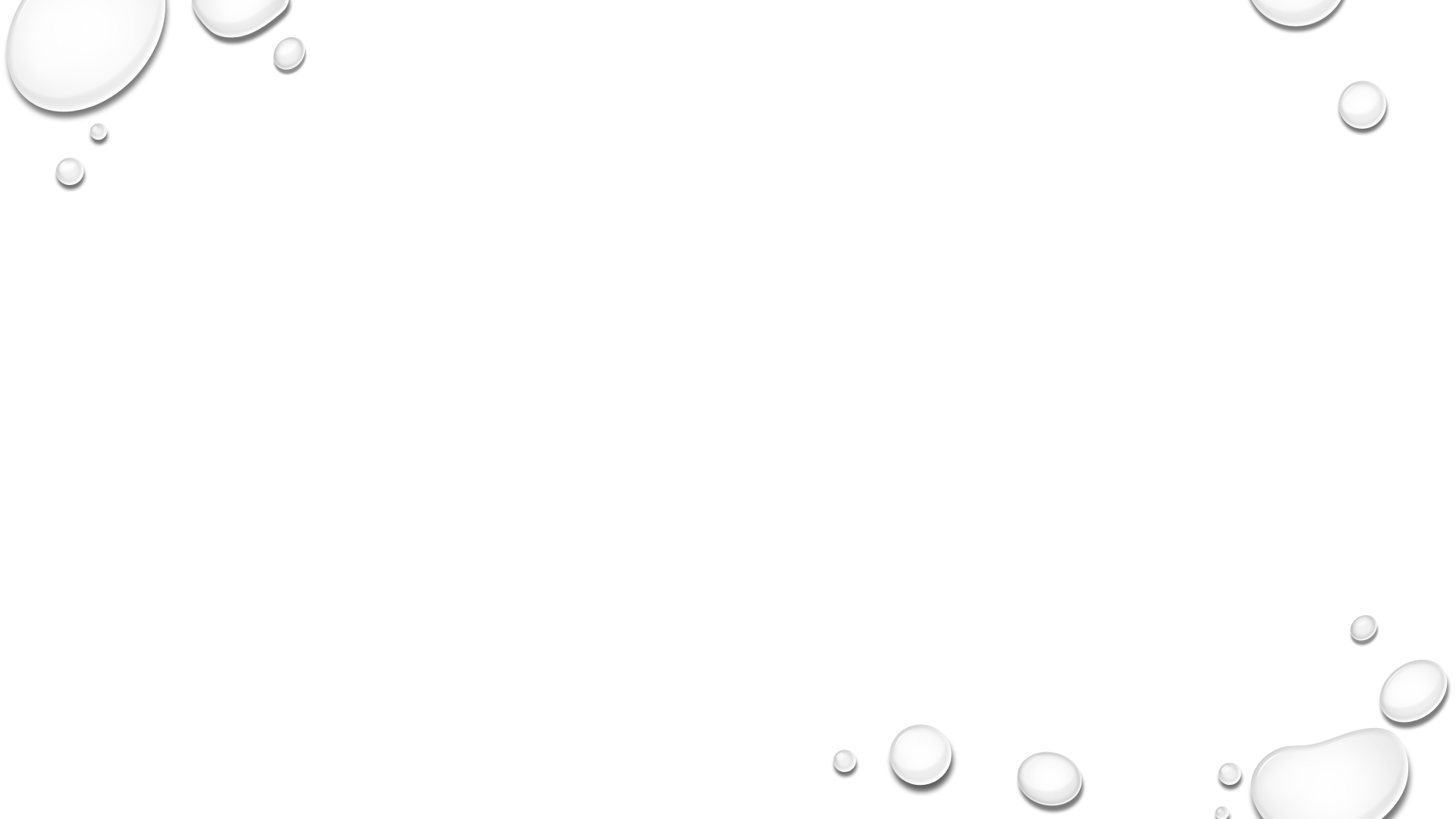 Thank you for listening!